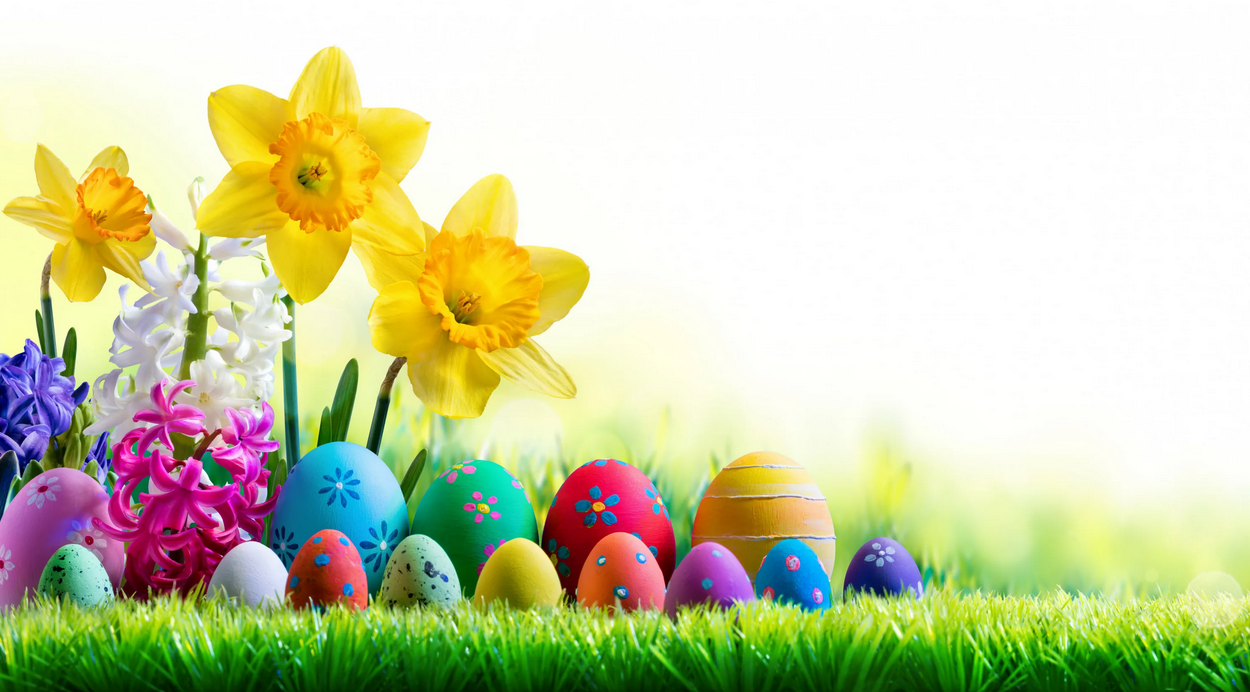 WIELKANOC
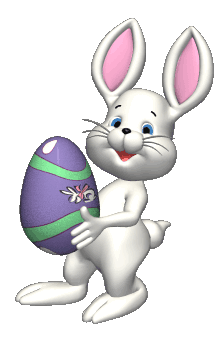 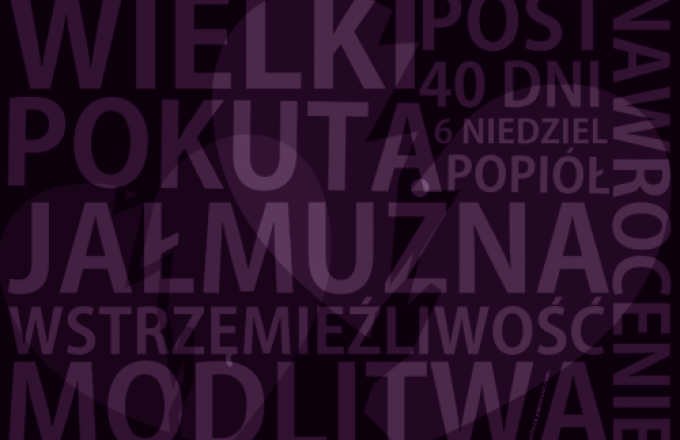 WIELKI POST
Święta Wielkanocne poprzedzone są Wielkim Postem.
Wielki Post to czas pokuty i nawrócenia.
 Obejmuje on 40 dni, liczonych od Środy Popielcowej do początku Mszy Wieczerzy Pańskiej w Wielki Czwartek. 
 Jego zaleceniami są :
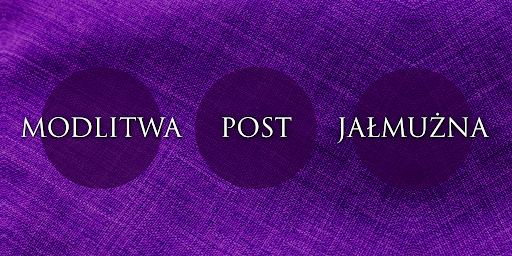 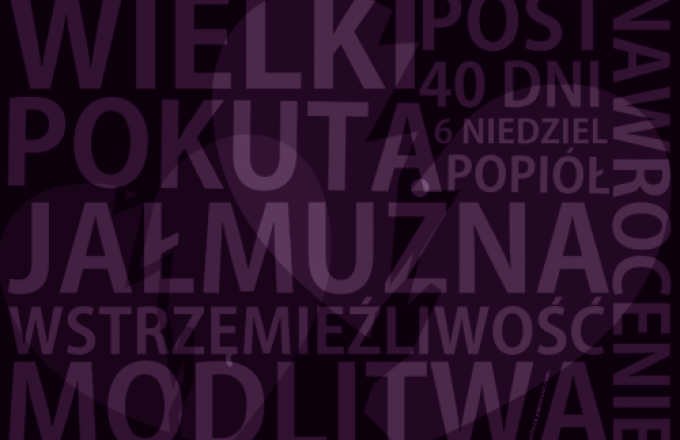 ŚRODA POPIELCOWA
Środa Popielcowa, Popielec  to w kalendarzu chrześcijańskim pierwszy dzień Wielkiego Postu.  
Według obrzędów katolickich tego dnia kapłan posypuje nasze głowy popiołem.
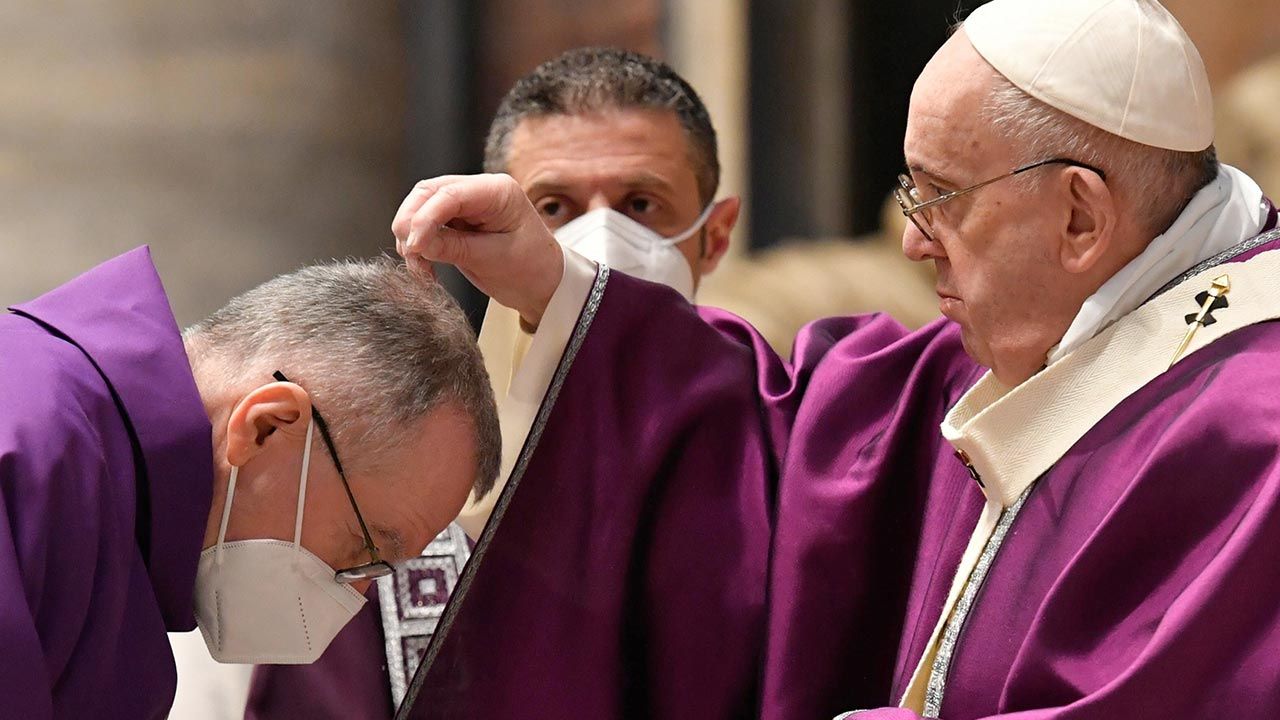 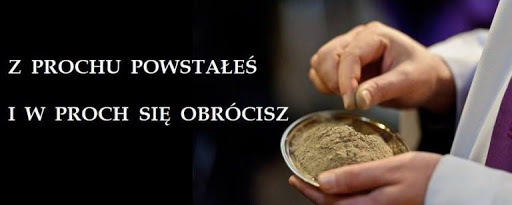 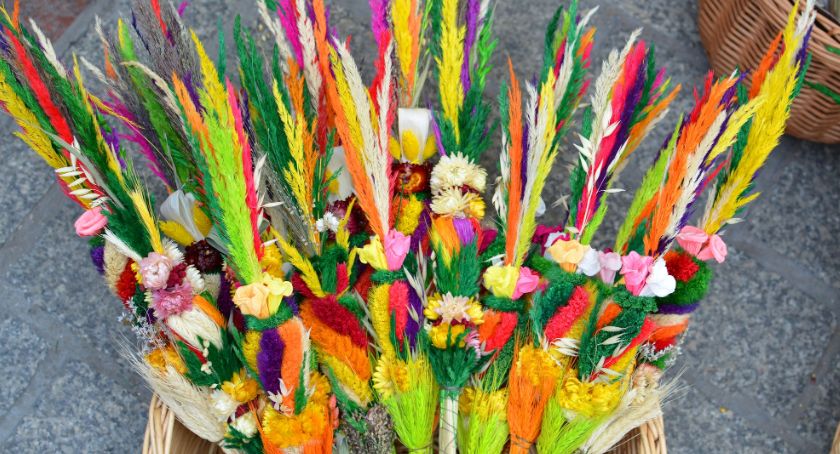 Niedziela Palmowa
To święto w kalendarzu chrześcijańskim przypadające 7 dni przed Wielkanocą. 
Rozpoczyna Wielki Tydzień. Zostało ono ustanowione na pamiątkę przybycia Chrystusa do Jerozolimy. 
Według obrzędów katolickich tego dnia wierni przynoszą do kościoła palemki, symbol odradzającego się życia.
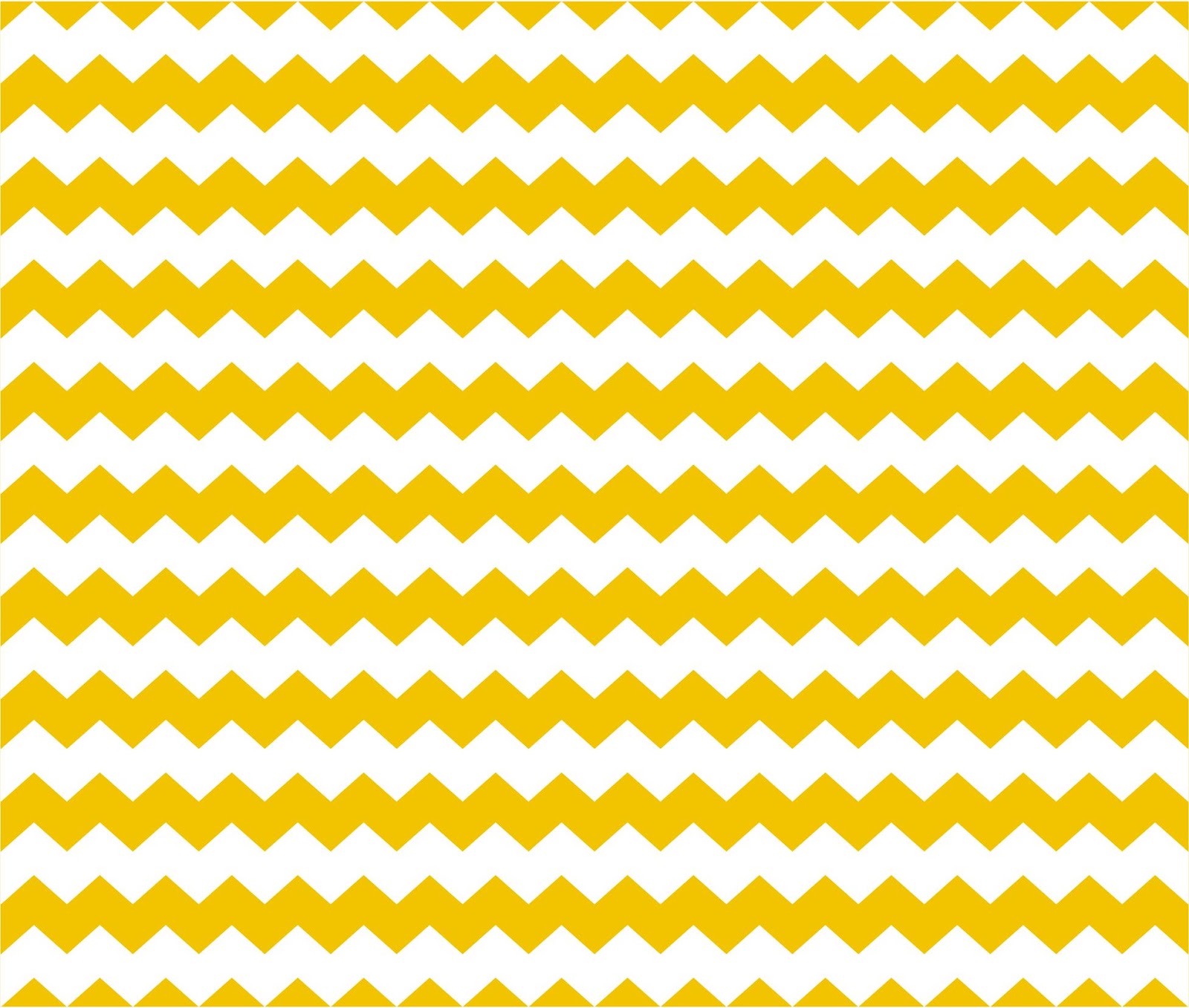 PALMA WIELKANOCNA
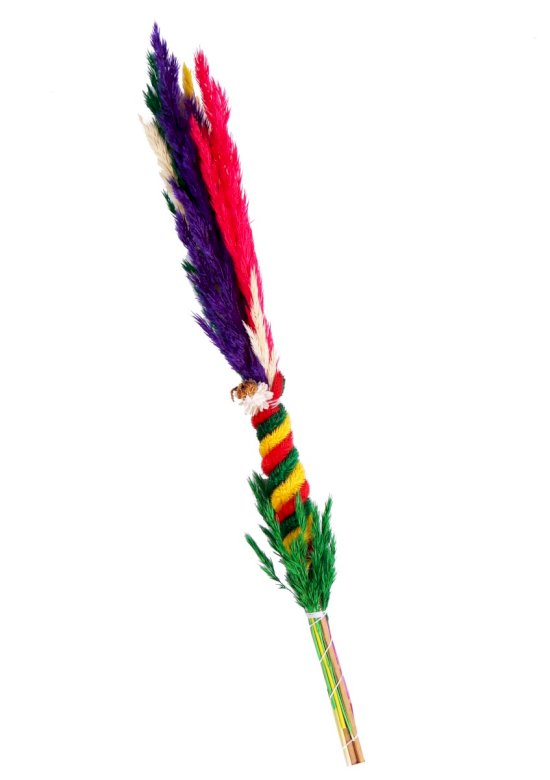 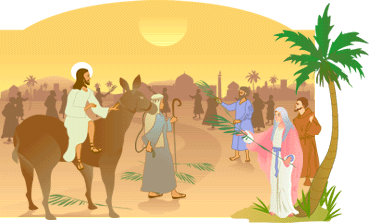 Upamiętnia wjazd Jezusa do Jerozolimy. 
Poświęconą w Niedzelę Palmową zanosi się do domu, aby chroniła dom od nieszczęść.
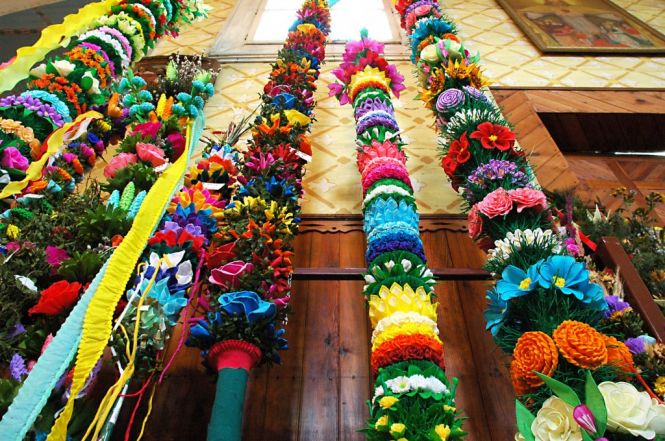 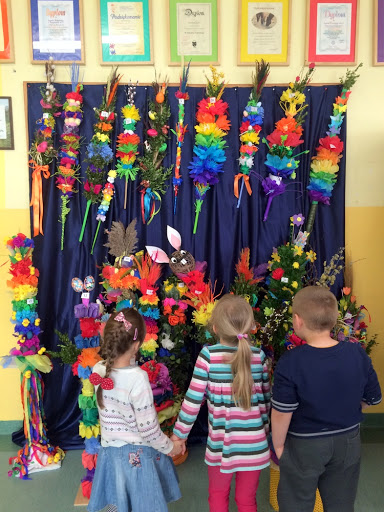 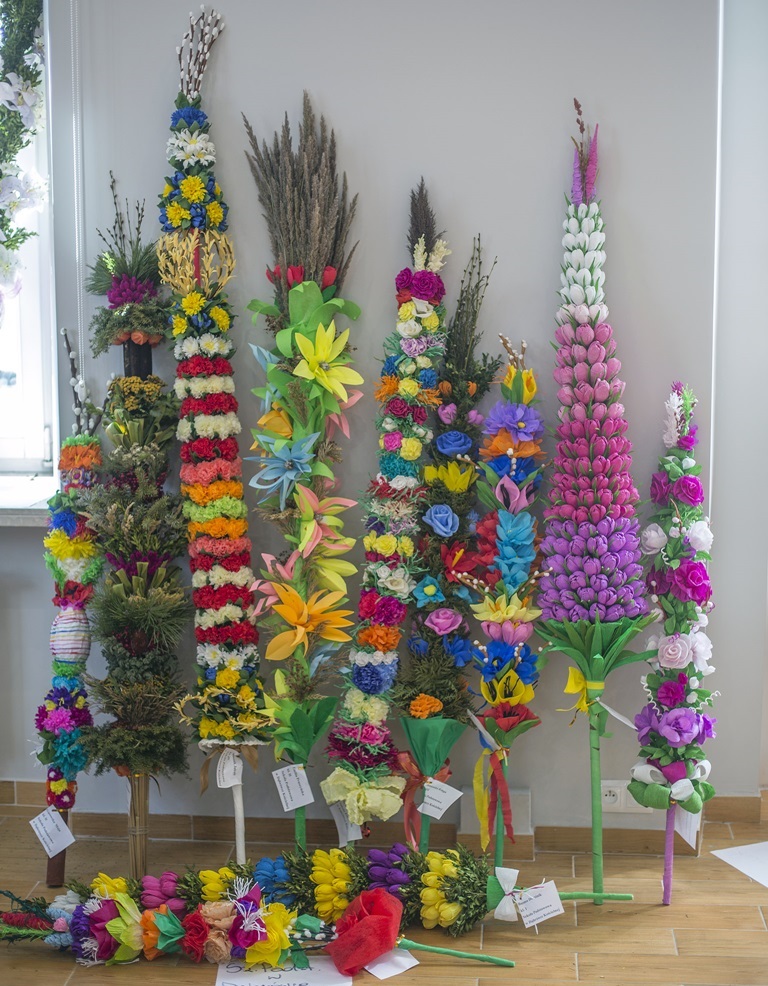 Często w szkołach, czy przedszkolach organizowany jest konkurs na 
"Najładniejszą Palmę Wielkanocną"
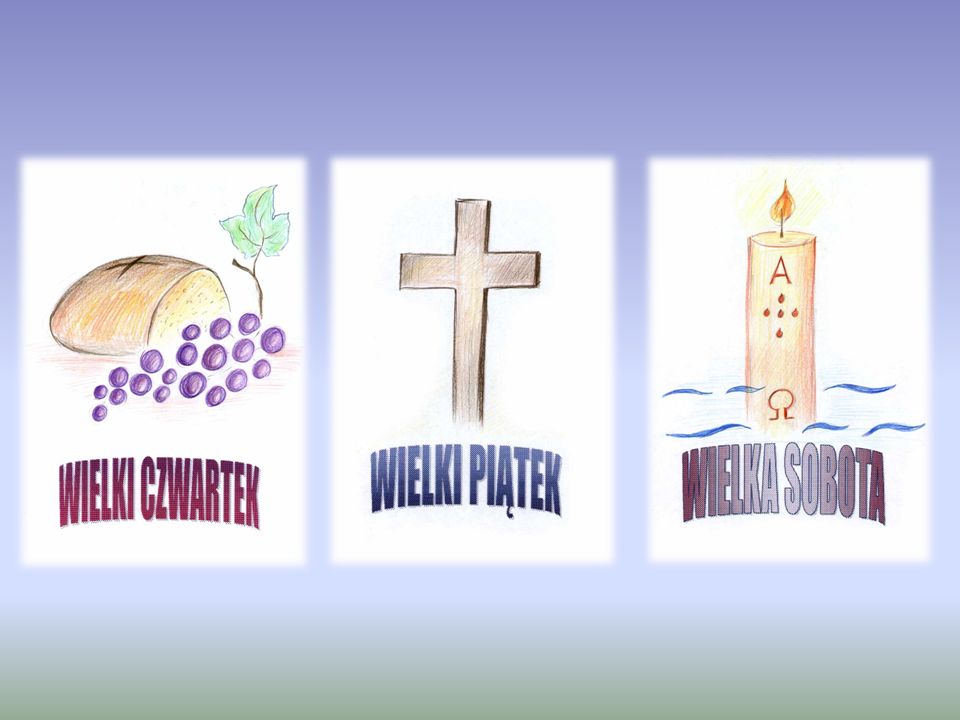 WIELKI TYDZIEŃ
TRIDUUM PASCHALNE  (z łacińskiego triduum-Trzy Dni)To najważniejsze wydarzenie w roku liturgicznym katolików, którego istotą jest celebracja Męki, Śmierci i Zmartwychwstania Chrystusa. 
Rozpoczyna się wieczorną Mszą w Wielki Czwartek.
WIELKI CZWARTEK
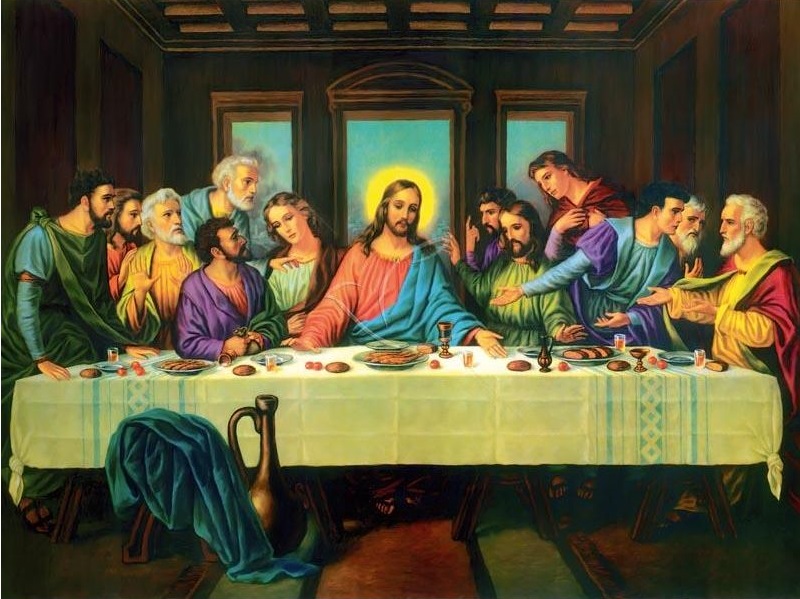 W Wielki Czwartek odprawiana jest msza na pamiątkę Ostatniej Wieczerzy.
Z tym dniem kończy się post.
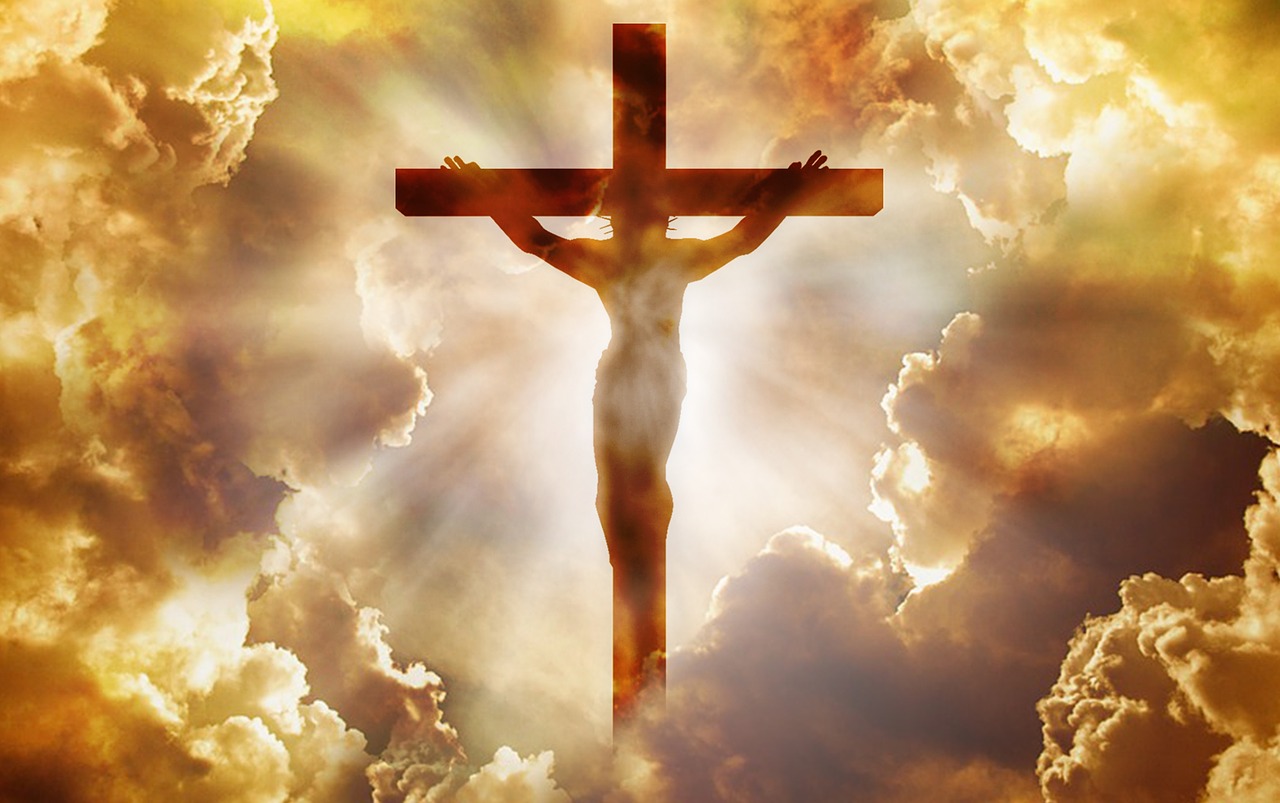 WIELKI PIĄTEK
To dzień upamiętniający śmierć Jezusa Chrystusa na Krzyżu.
WIELKA SOBOTA
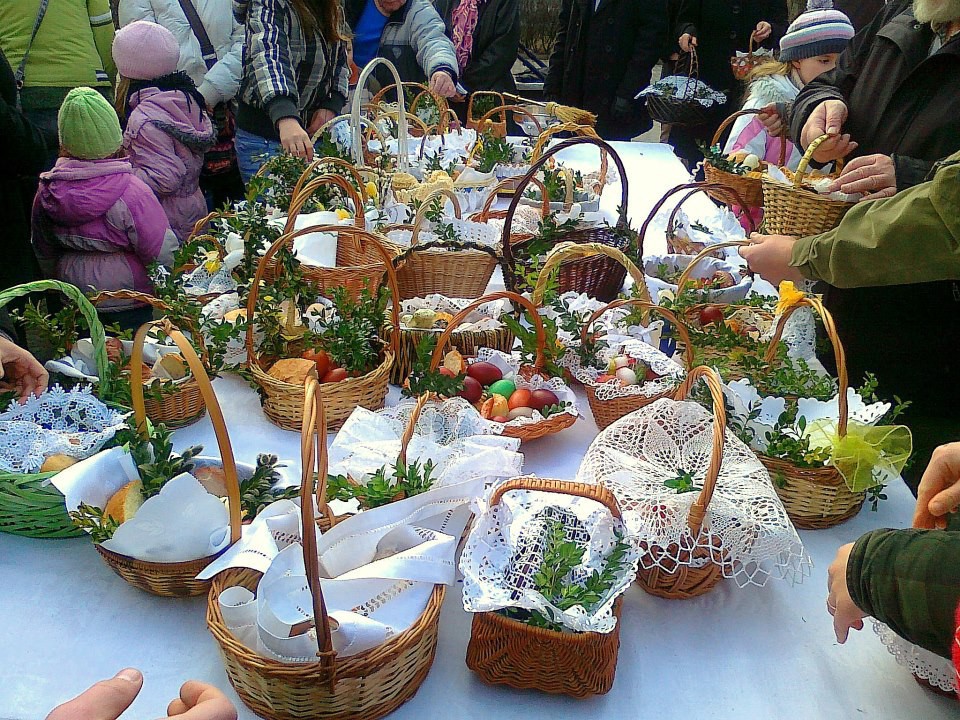 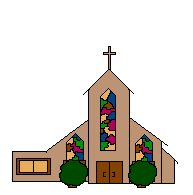 Tego dnia wierni odwiedzają grób Jezusa 
oraz święcą pokarmy w koszyczkach wielkanocnych.
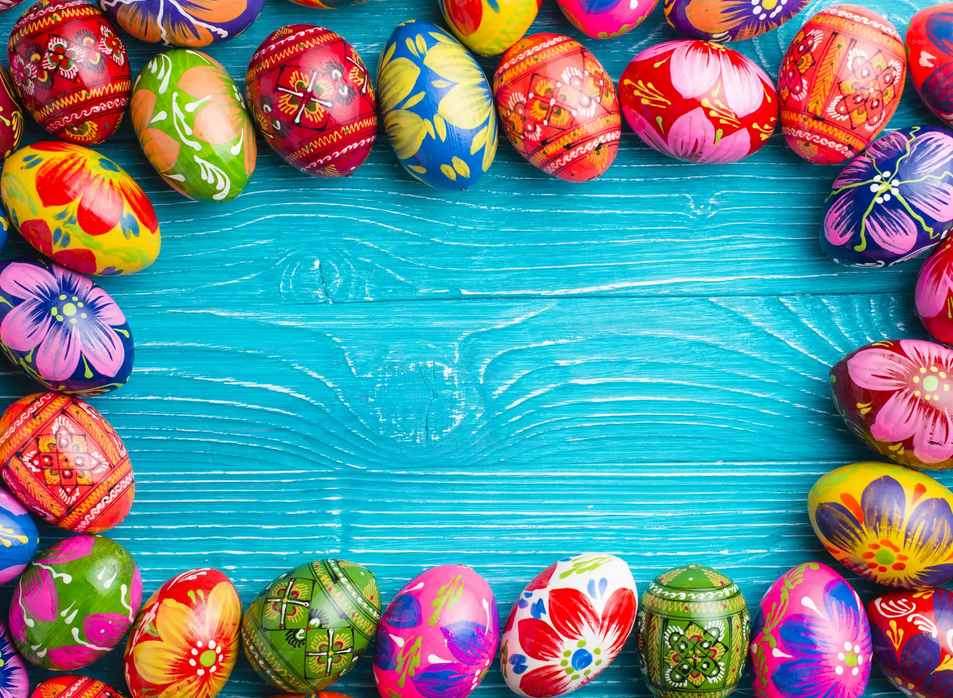 Tradycje i zwyczaje wielkanocne
Malowanie jajek
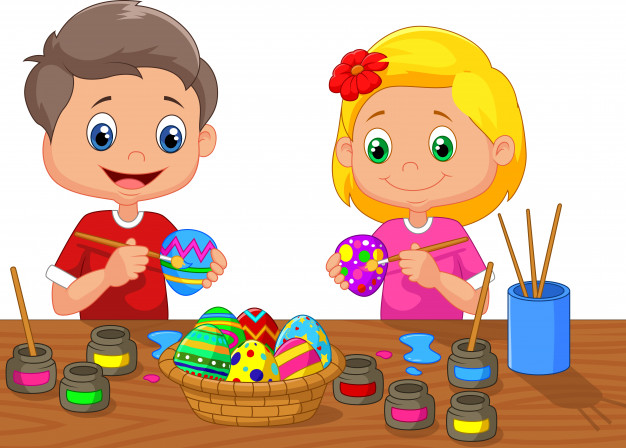 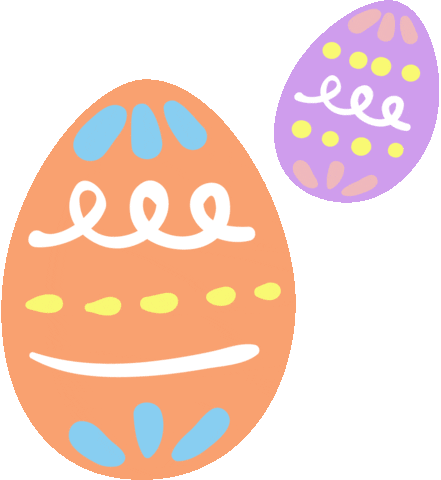 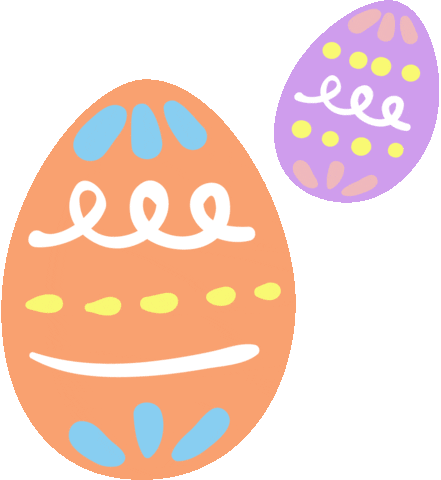 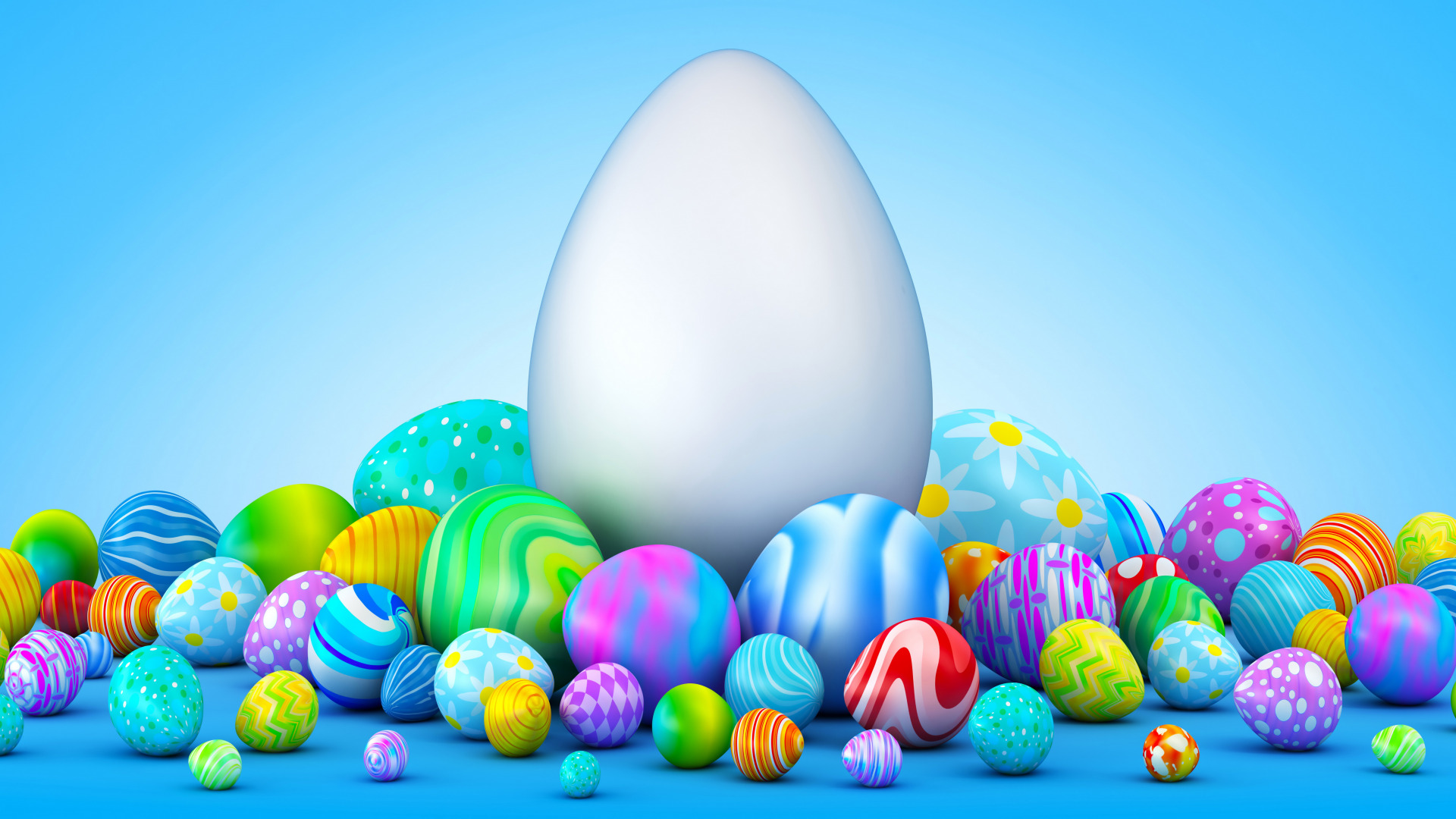 W zależności od techniki zdobienia wielkanocne jajka mają różne nazwy:
KRASZANKI
DRAPANKI
PISANKI
OKLEJANKI
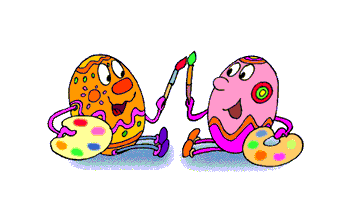 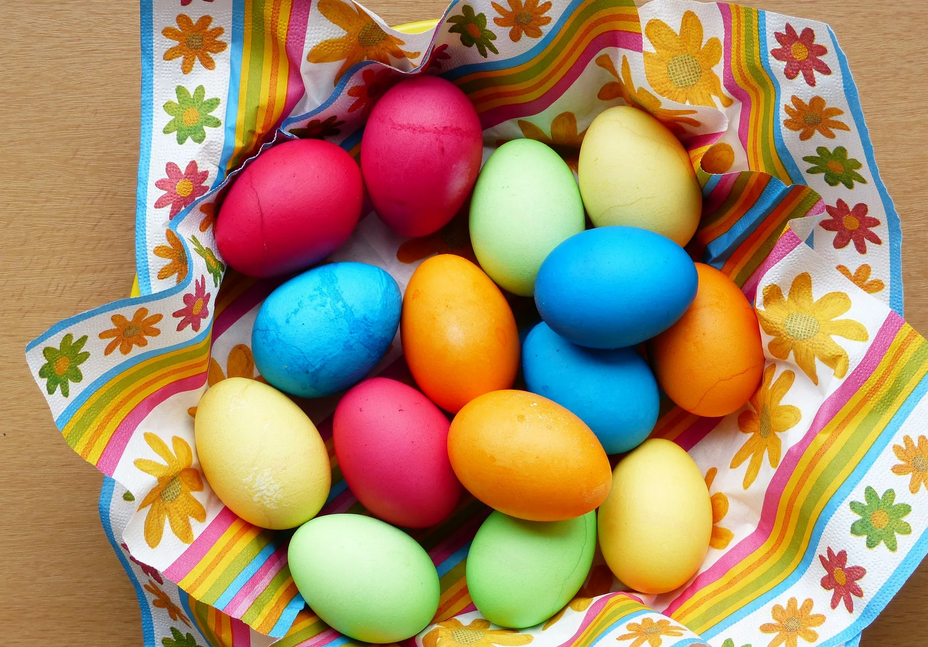 KRASZANKI
Nazwa kraszanek wzięła się od metody barwienia jaj tzw. kraszenia, które polegało na farbowaniu na jednokolorowo bez wzoru. Jaja barwiono w naturalnych barwnikach roślinnych, łupiny z cebuli w dawały odcienie żółci, brązu i czerwieni, sok z buraków kolor różowy, płatki nagietka kolor niebieski, natomiast wywar z kory dębowej kolor czarny.
Nazwa kraszanek wzięła się od metody barwienia jaj tzw. kraszenia, które polegało na farbowaniu na jednokolorowo bez wzoru. Jaja barwiono w naturalnych barwnikach roślinnych, łupiny z cebuli w dawały odcienie żółci, brązu i czerwieni, sok z buraków kolor różowy, płatki nagietka kolor niebieski, natomiast wywar z kory dębowej kolor czarny.
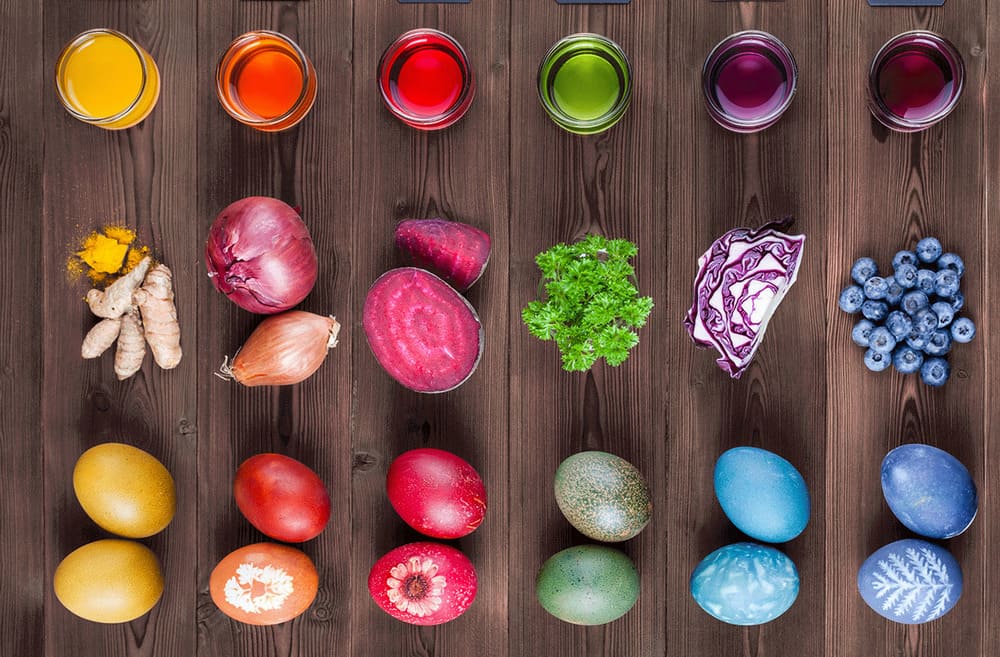 Naturalne sposoby farbowania jajek
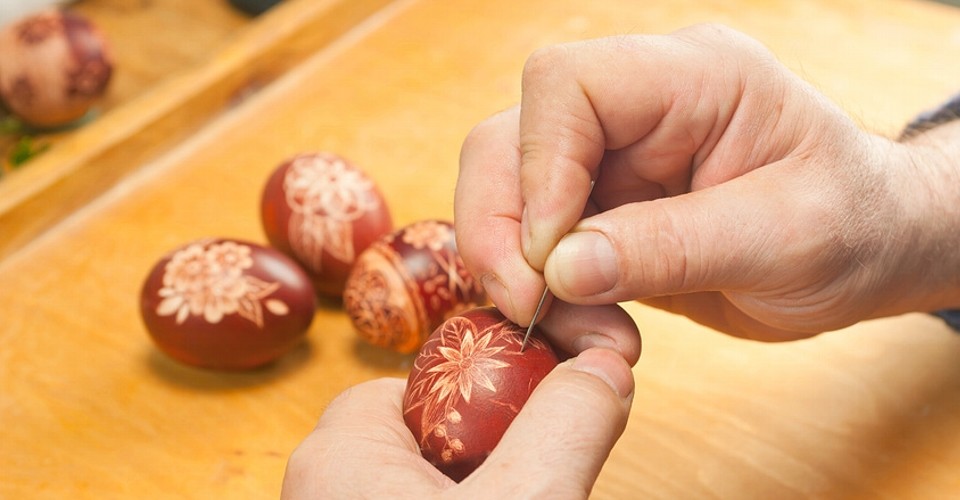 DRAPANKI
Nazwa kraszanek wzięła się od metody barwienia jaj tzw. kraszenia, które polegało na farbowaniu na jednokolorowo bez wzoru. Jaja barwiono w naturalnych barwnikach roślinnych, łupiny z cebuli w dawały odcienie żółci, brązu i czerwieni, sok z buraków kolor różowy, płatki nagietka kolor niebieski, natomiast wywar z kory dębowej kolor czarny.
Zabarwione jaja zdobi się także wzorami, które są wyskrobywane ostrym narzędziem na skorupce. 
Jajka zdobione tą techniką noszą nazwę drapanek.
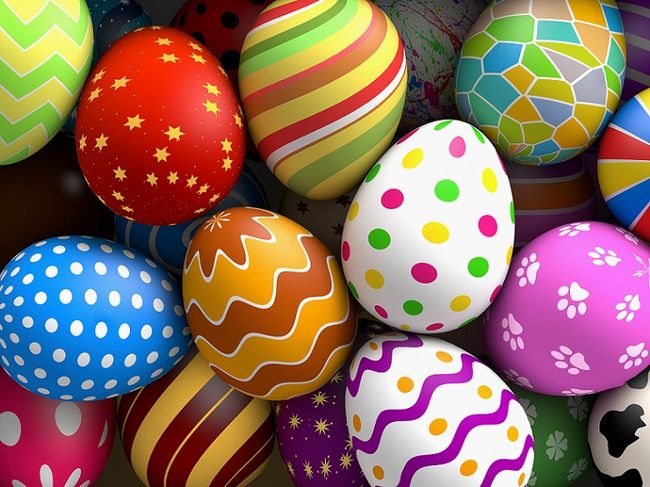 PISANKI
Nazwa kraszanek wzięła się od metody barwienia jaj tzw. kraszenia, które polegało na farbowaniu na jednokolorowo bez wzoru. Jaja barwiono w naturalnych barwnikach roślinnych, łupiny z cebuli w dawały odcienie żółci, brązu i czerwieni, sok z buraków kolor różowy, płatki nagietka kolor niebieski, natomiast wywar z kory dębowej kolor czarny.
Jajka pokryte wzorem wykonanym woskiem noszą nazwę pisanek. Wzór nanoszony jest na skorupkę gorącym, roztopionym woskiem, następnie jajko gotuje się w wywarze z naturalnych barwników. Podczas gotowania wosk się wytapia, ale miejsca nim pokryte nie barwią się.  Współcześnie tą nazwą określamy wszystkie jajka wielkanocne barwione i dekorowane.
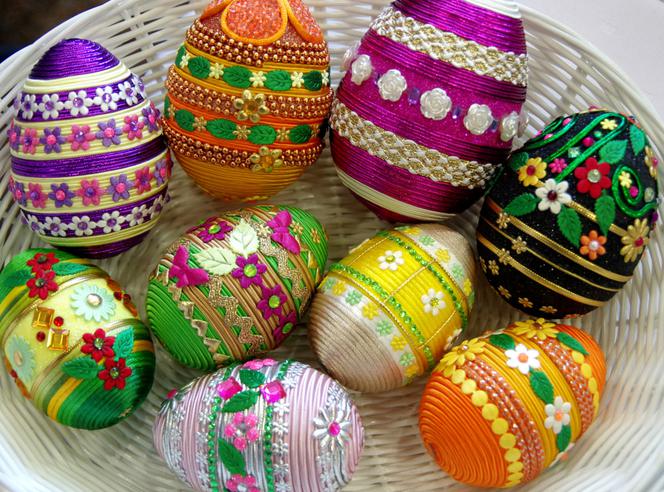 OKLEJANKI
Nazwa kraszanek wzięła się od metody barwienia jaj tzw. kraszenia, które polegało na farbowaniu na jednokolorowo bez wzoru. Jaja barwiono w naturalnych barwnikach roślinnych, łupiny z cebuli w dawały odcienie żółci, brązu i czerwieni, sok z buraków kolor różowy, płatki nagietka kolor niebieski, natomiast wywar z kory dębowej kolor czarny.
Jak sama nazwa wskazuje to jajka oklejane np. kolorowym papierem, włóczką, nicią, tkaninami.
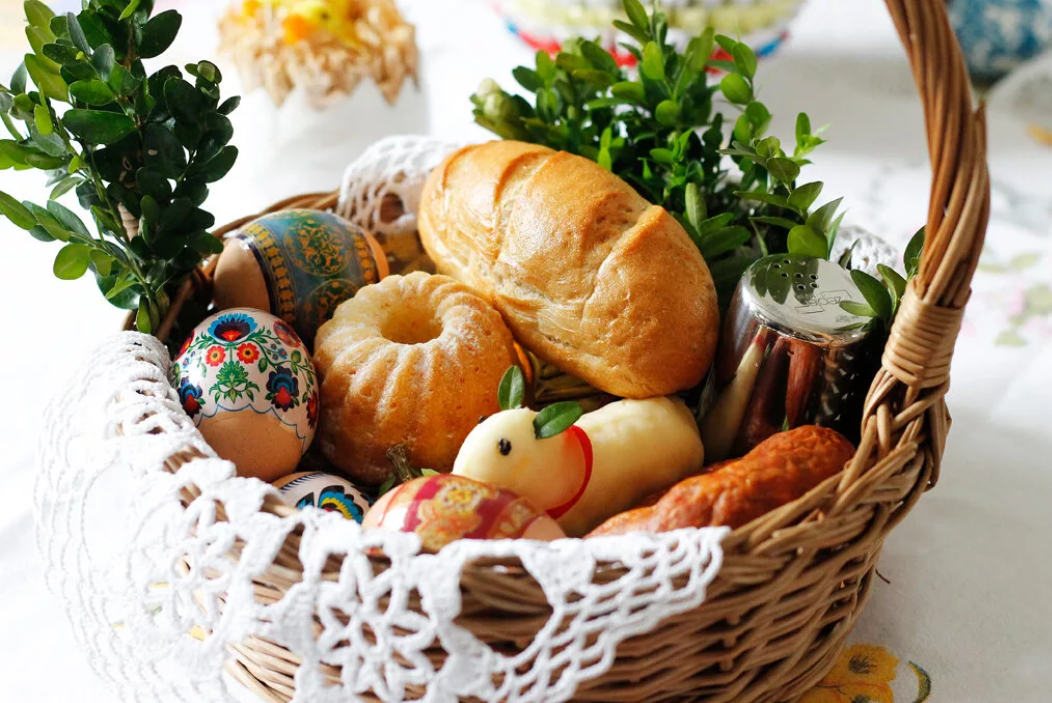 Koszyczek wielkanocny
Koszyczek wielkanocny zazwyczaj jest wiklinowy,
wyścielany białą serwetką oraz przyozdobiony gałązkami bukszpanu. 
Święconka powinna składać się z kilku elementów, które wedle tradycji mają zapewnić nam  szczęście i dostatek.
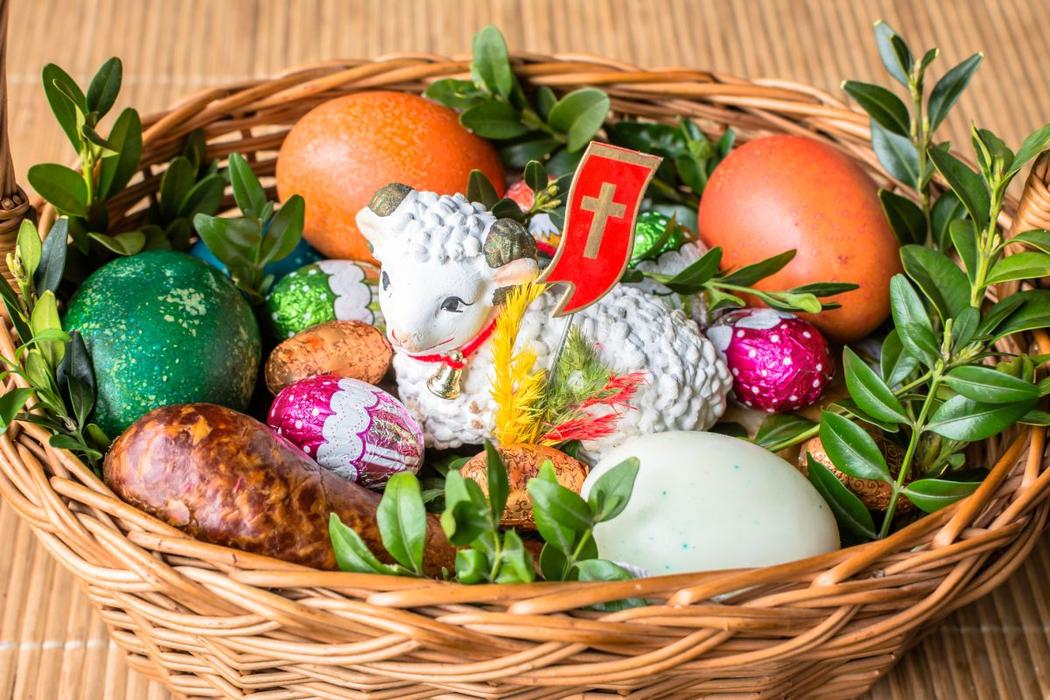 Co powinno znaleźć się koszyczku wielkanocnym?
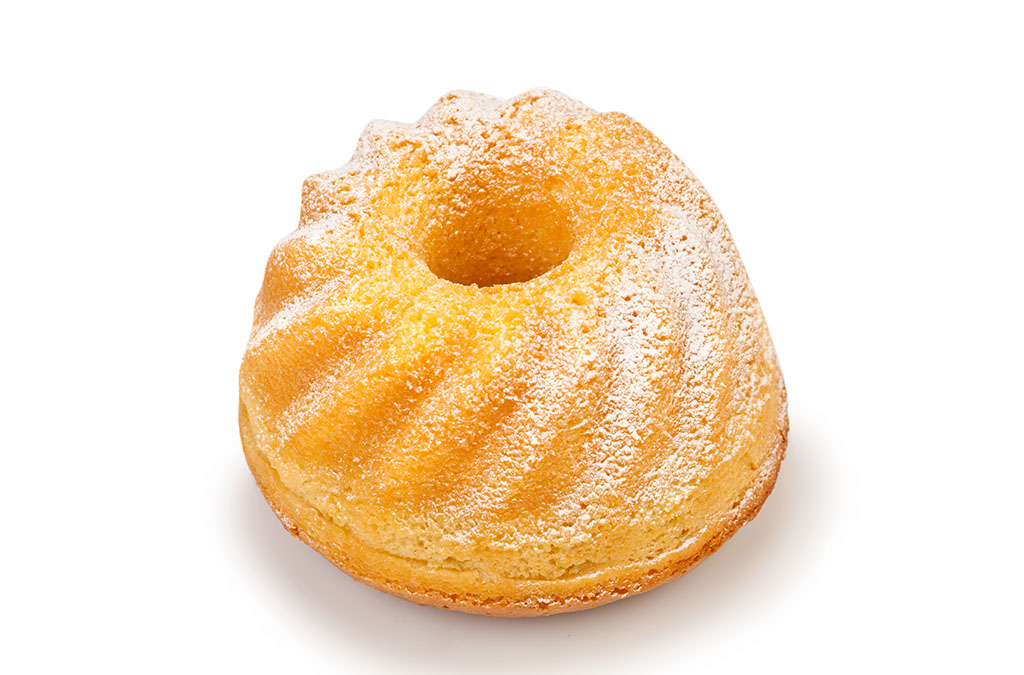 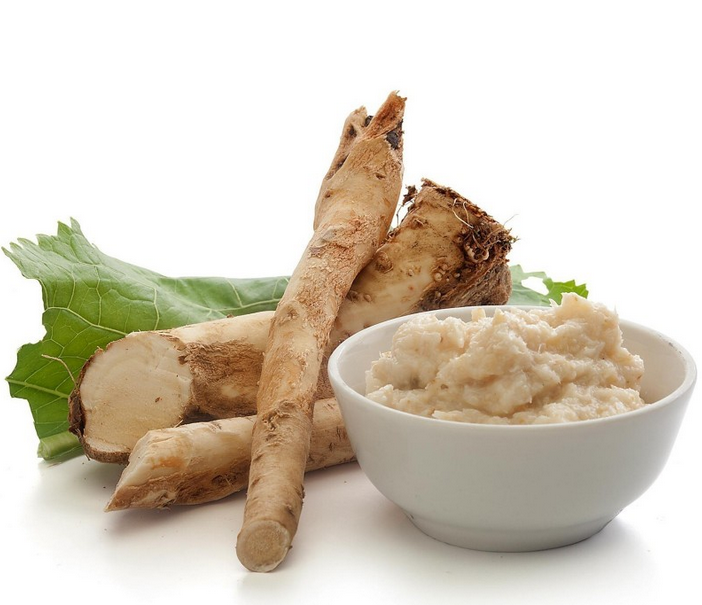 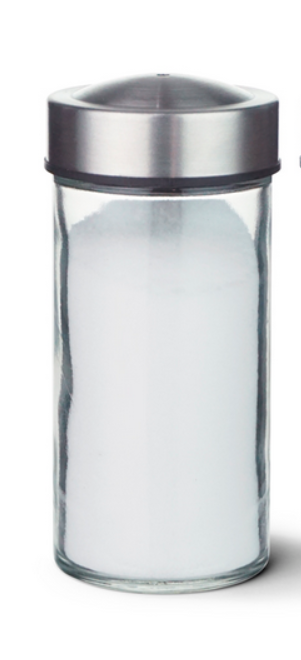 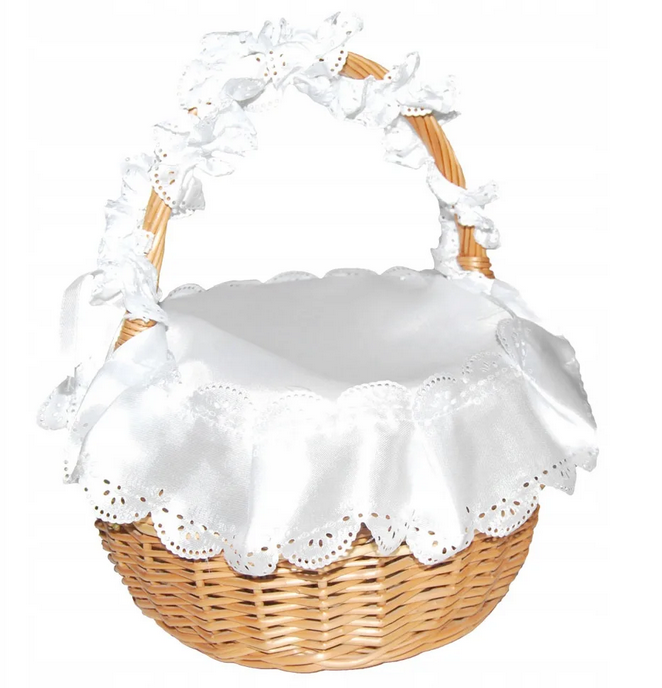 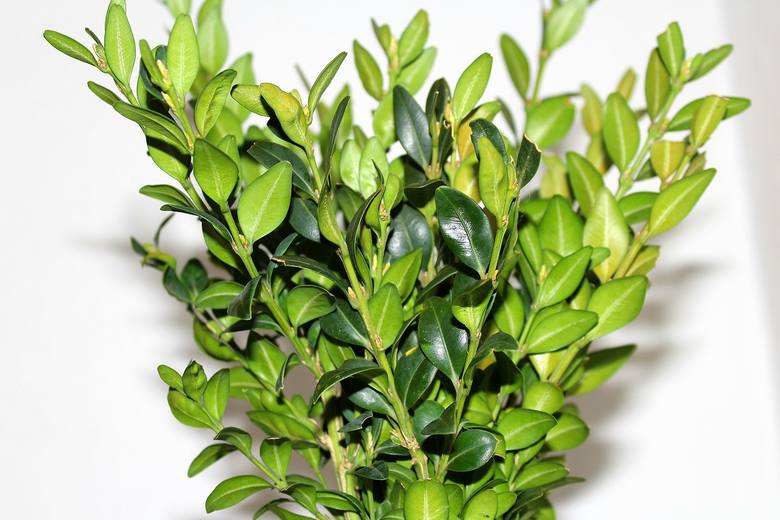 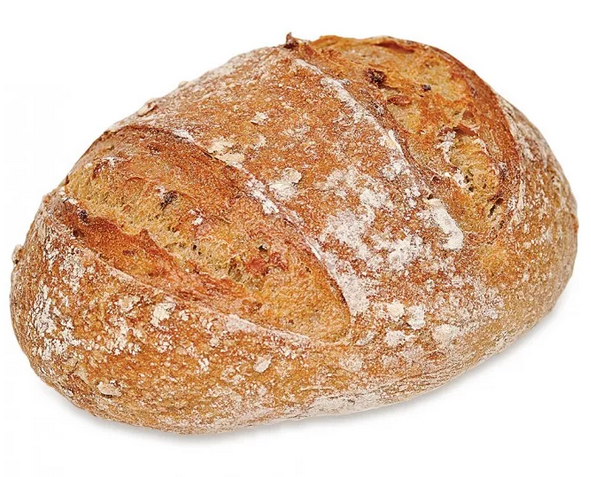 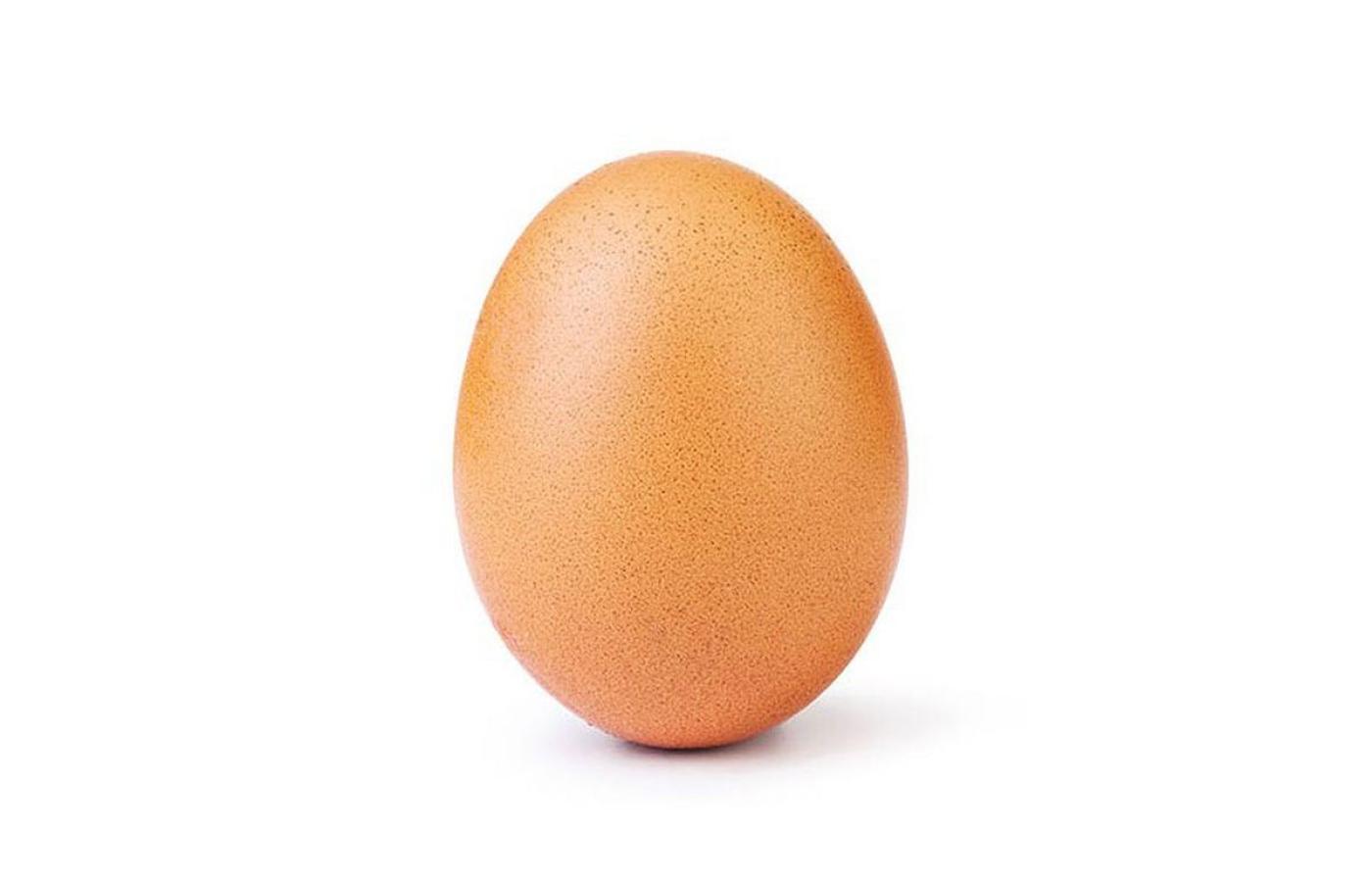 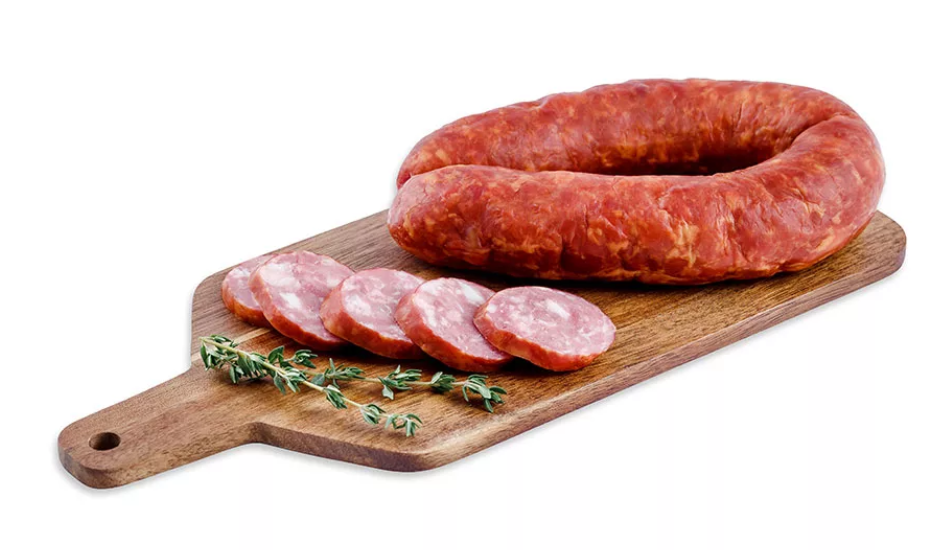 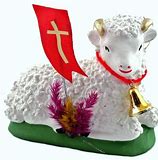 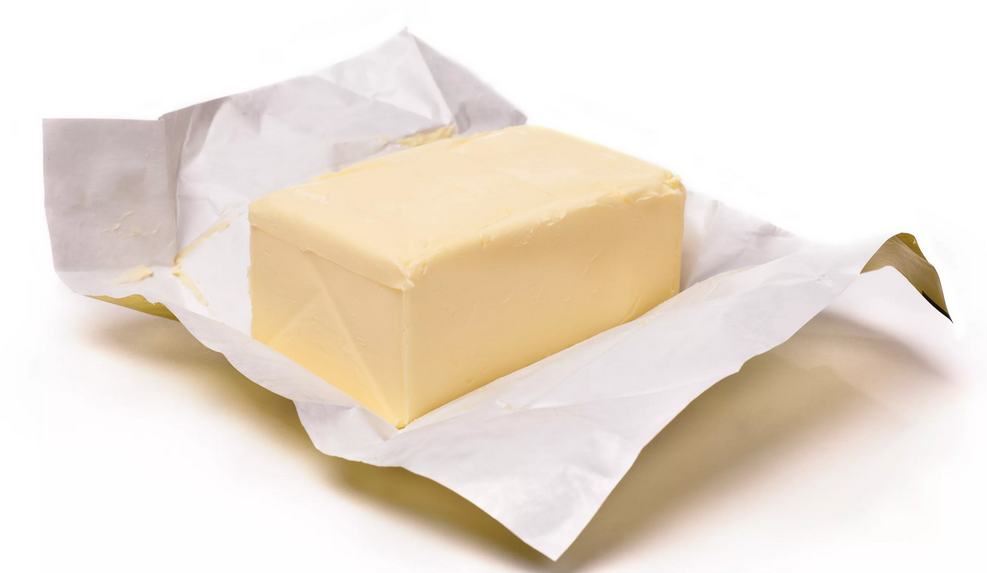 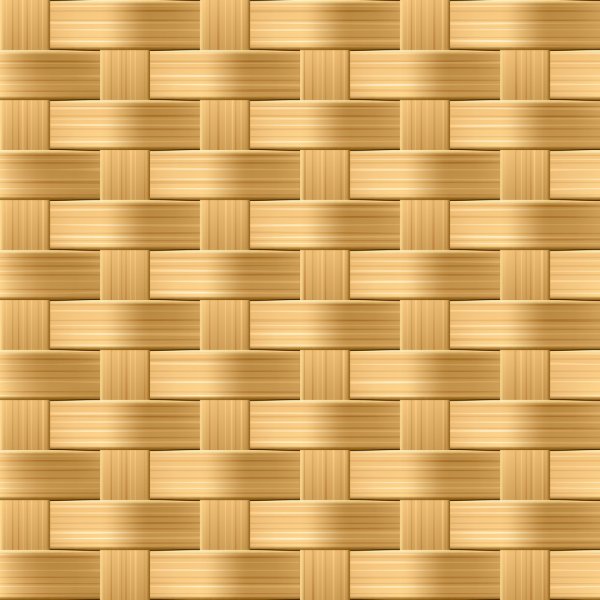 Symbolika 
koszyczka wielkanocnego
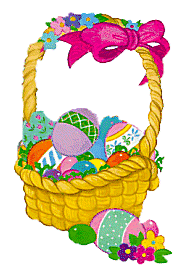 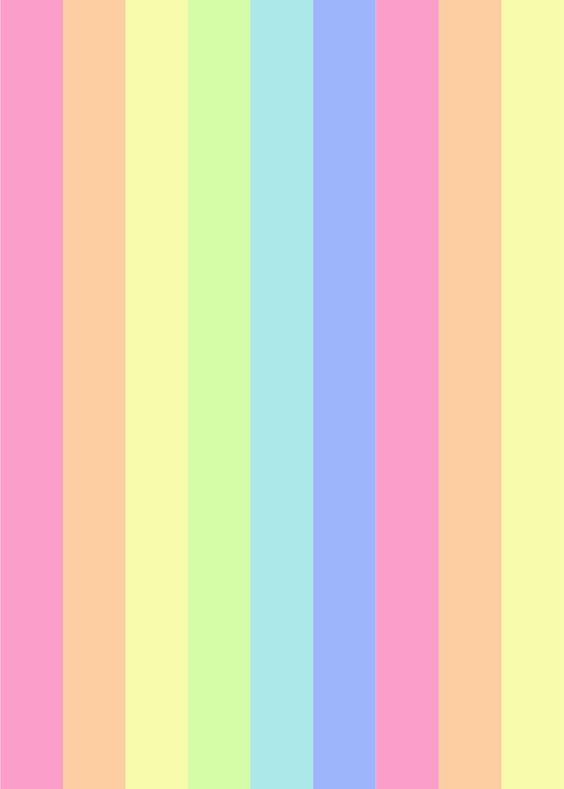 JAJKA - PISANKI
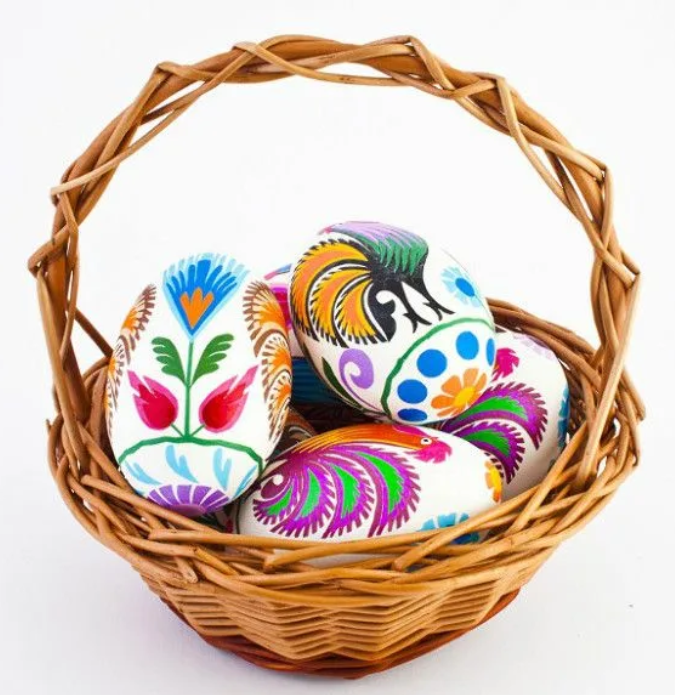 Jajka są symbolem nowego życia, 
narodzin oraz zmartwychwstania.
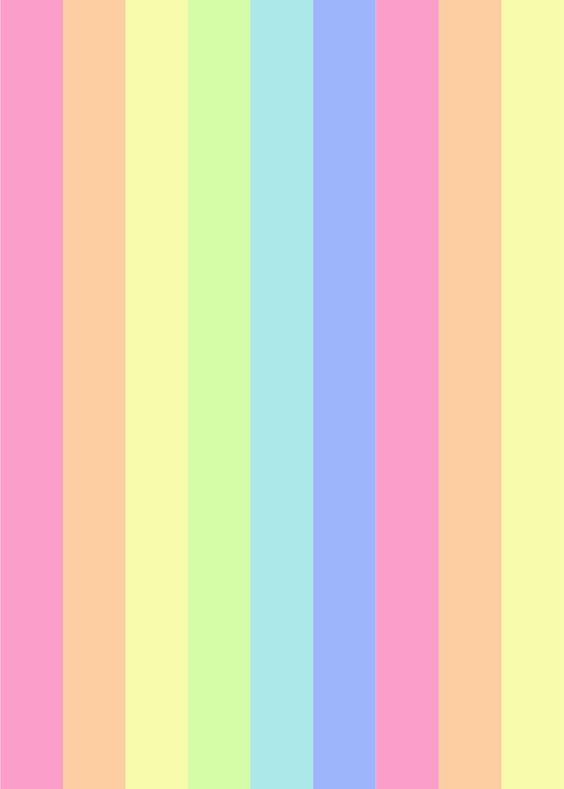 BARANEK
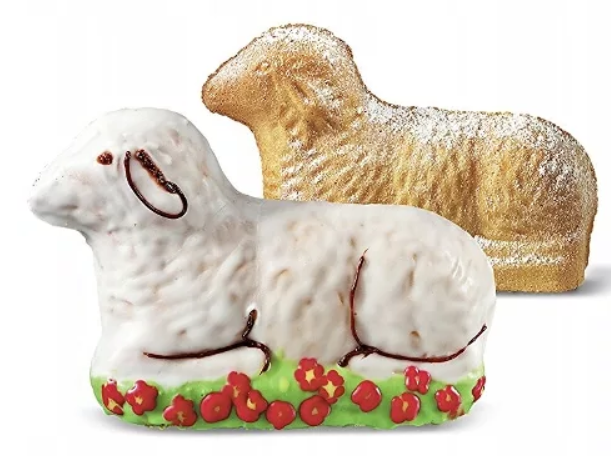 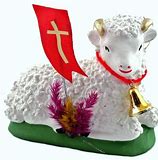 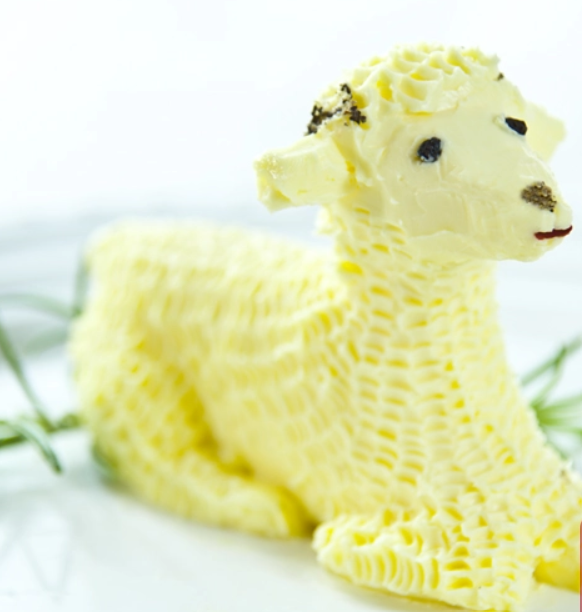 Baranek to symbol Zmartwychwstałego Chrystusa, symbol zwycięstwa życia nad śmiercią. Baranek może być z ciasta, cukru, masła bądź tworzywa sztucznego.
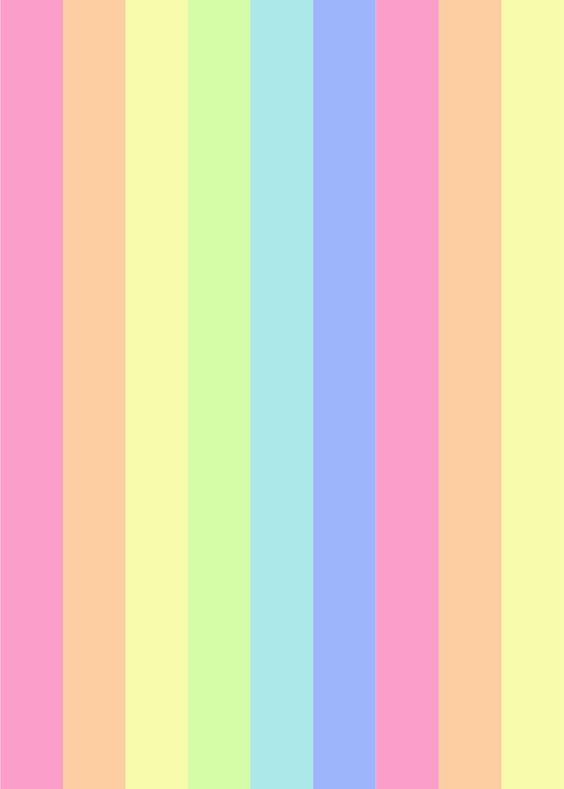 KIEŁBASA I WĘDLINY
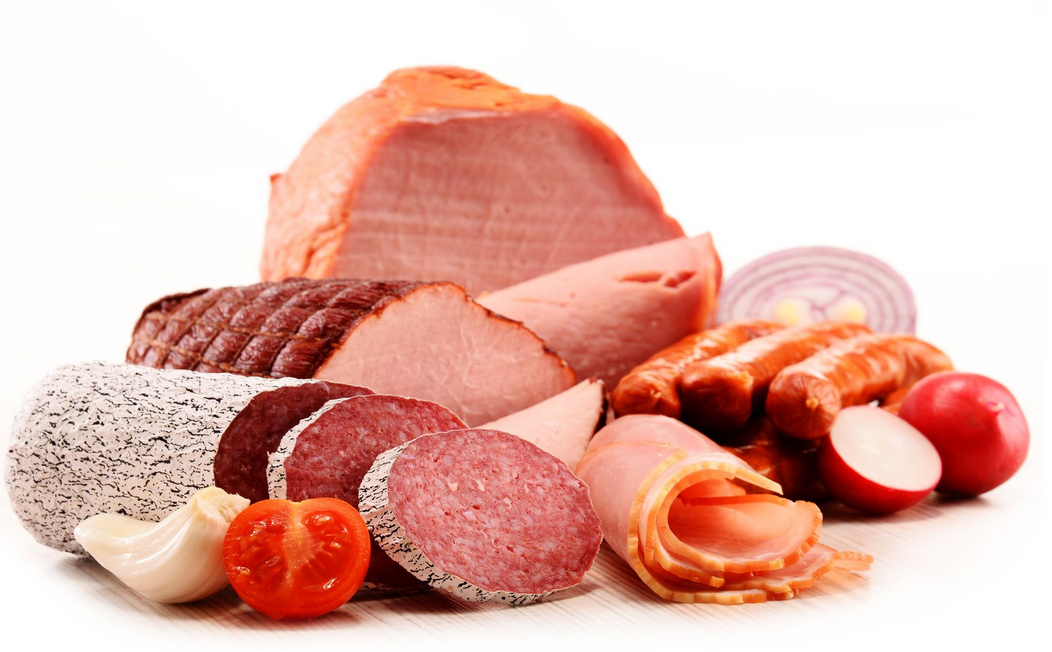 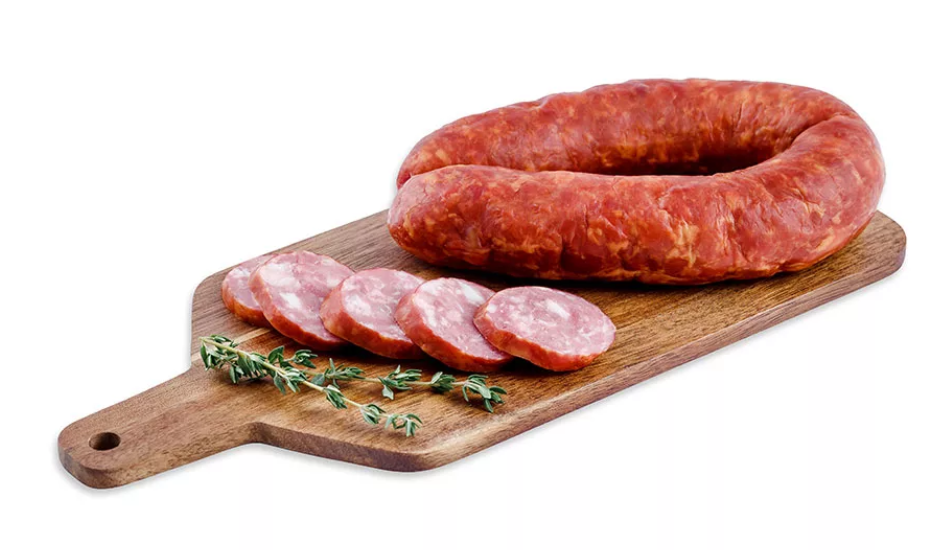 Kiełbasa i wędliny symbolizują dostatek, płodność oraz zdrowie.
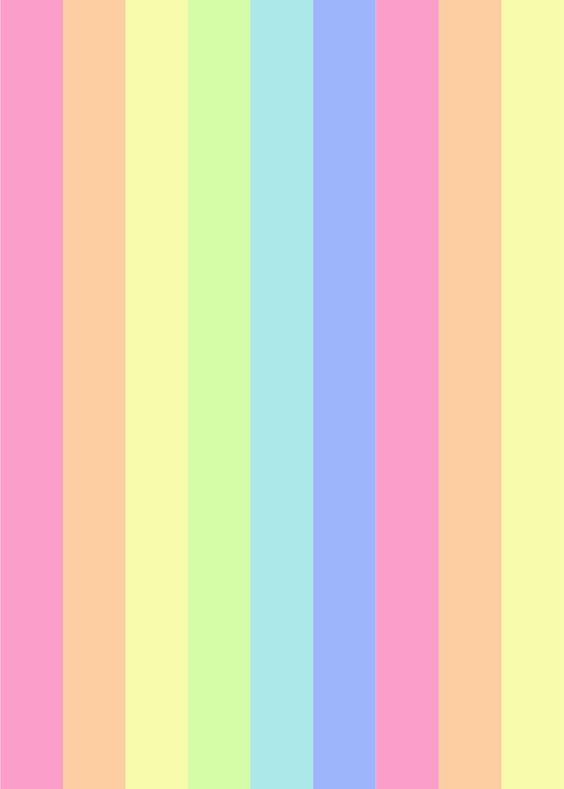 CHLEB
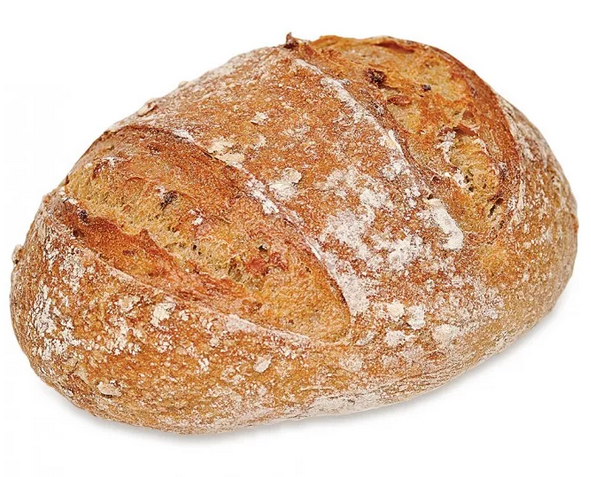 Chleb, który wkładamy do koszyczka wielkanocnego symbolizuje ciało Chrystusa.
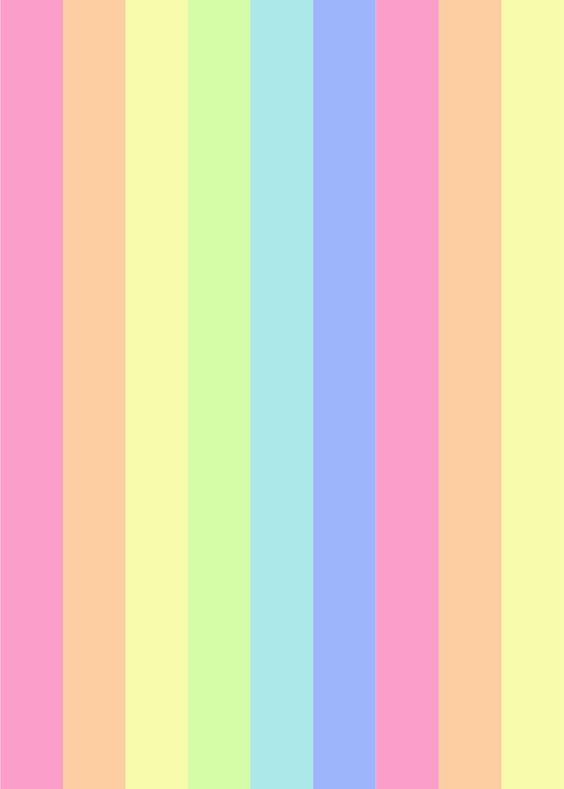 BABKA
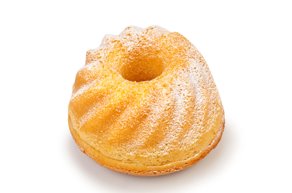 Babka jest symbolem umiejętności oraz doskonałości.
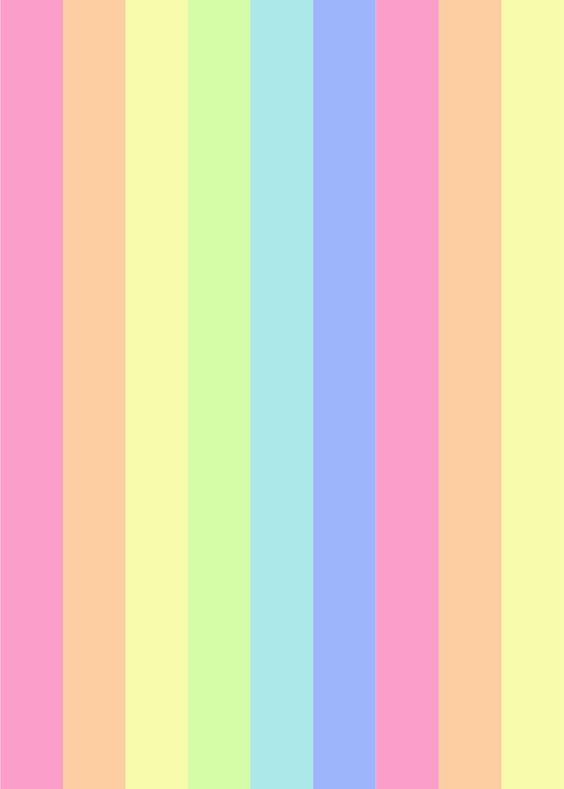 CHRZAN
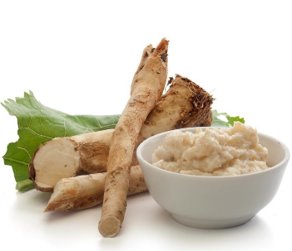 Chrzan symbolizuje ludzką siłę. 
Ma przypominać mękę i cierpienie Chrystusa 
(ze względu na ostry i cierpki smak)
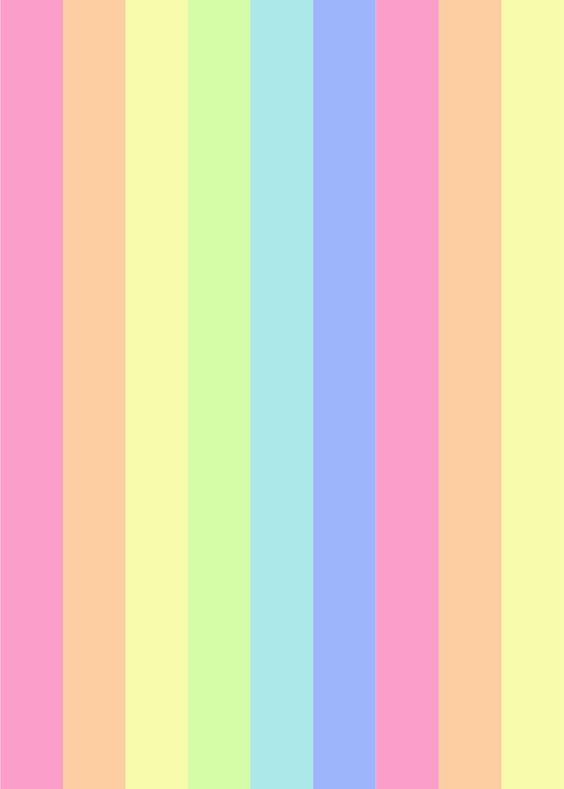 MASŁO
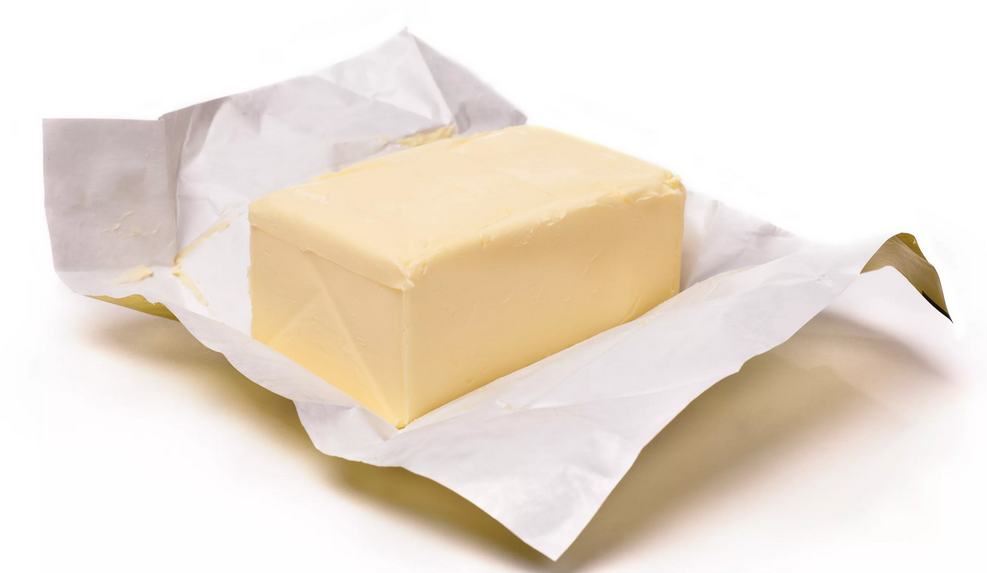 Masło, które wkładamy do koszyczka  jest symbolem dobrobytu.
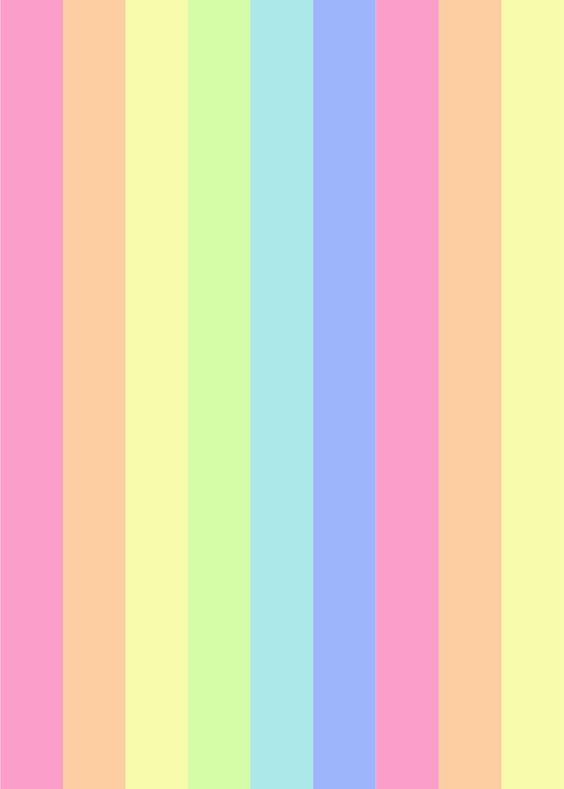 SER
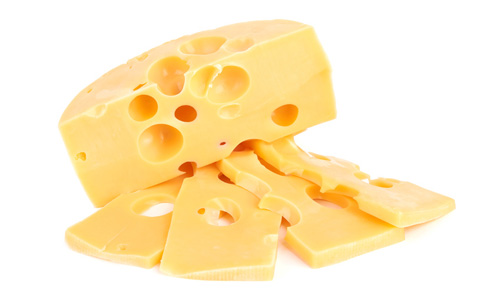 Ser jest symbolem przyjaźni między człowiekiem, a zwierzętami domowymi.
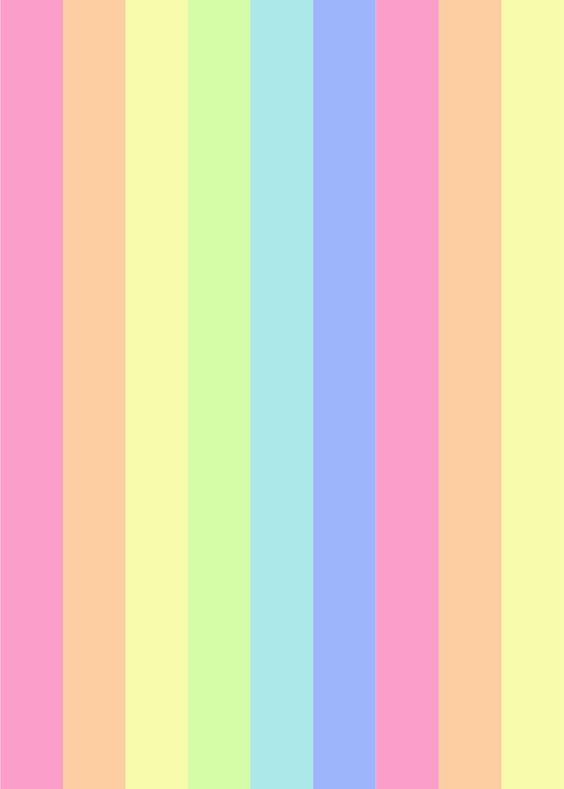 SÓL
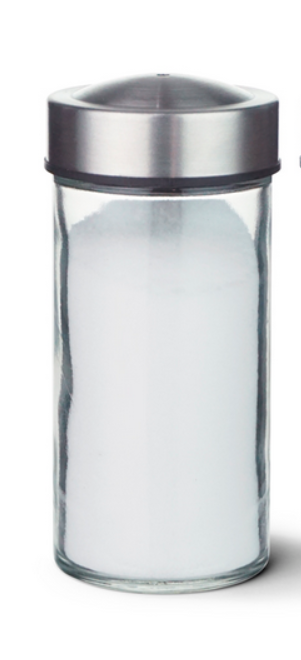 Sól symbolizuje oczyszczenie i prawdę. Dawniej wierzono, że odstrasza złe moce i siły nieczyste.
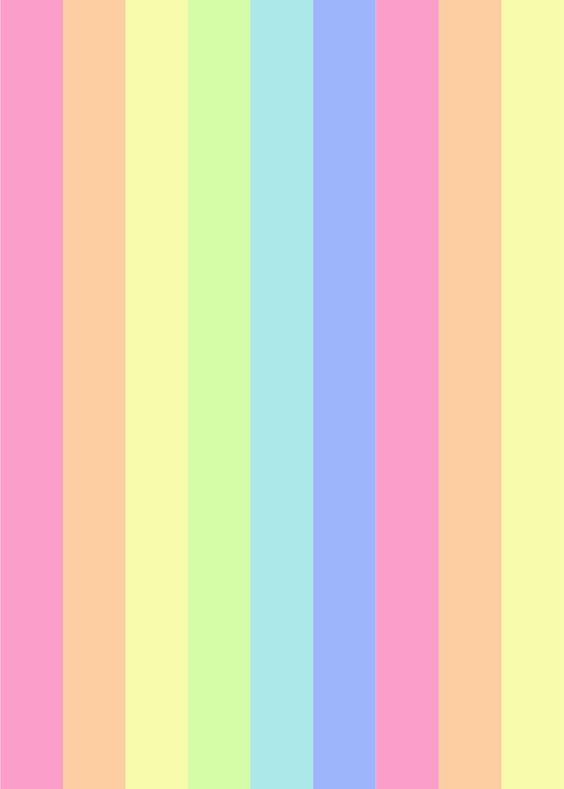 BUKSZPAN
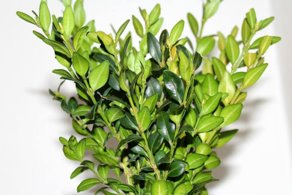 Zielony bukszpan symbolizuje nadzieję chrześcijan na zmartwychwstanie i nieskończoność życia.
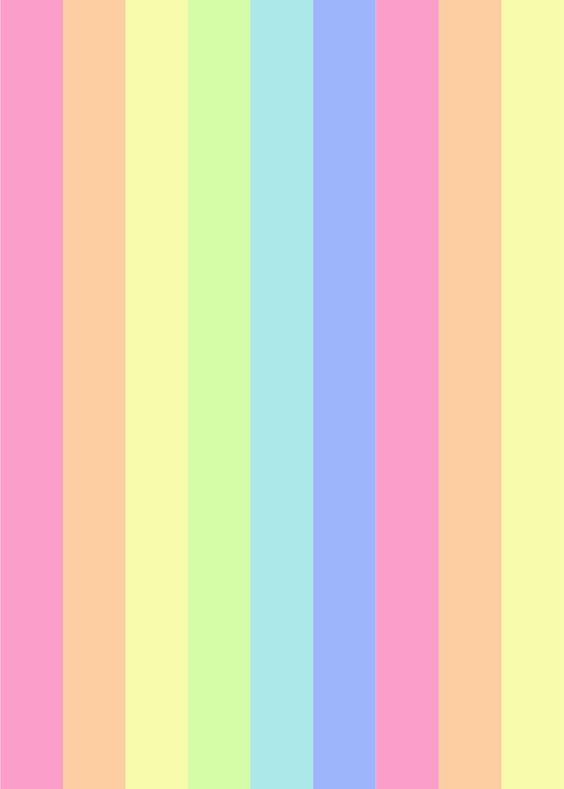 SŁODKOŚCI
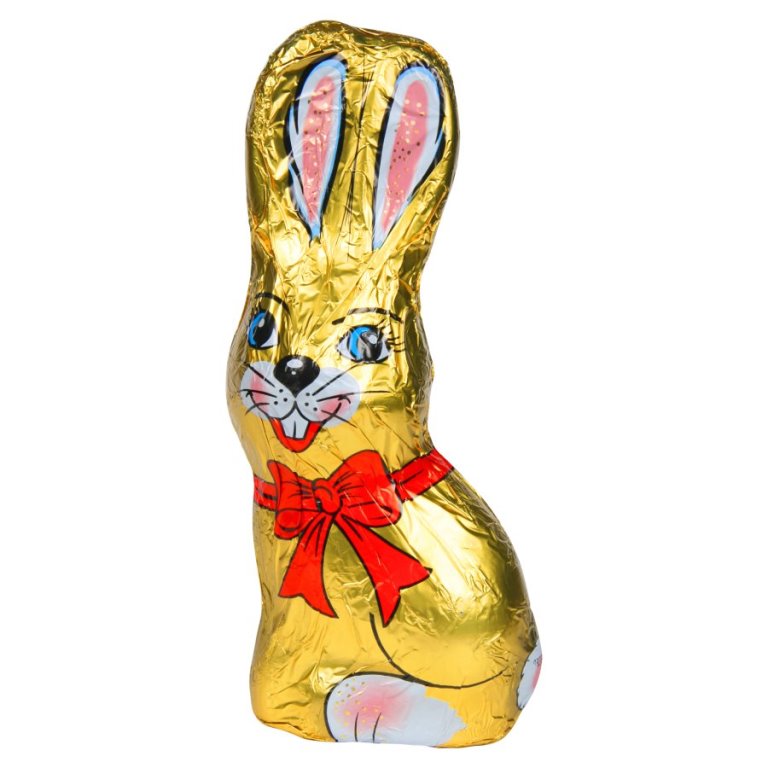 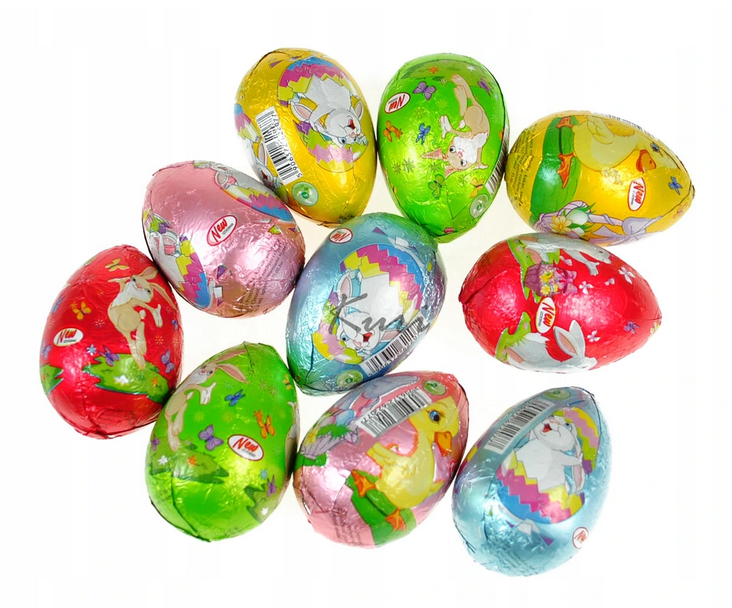 Do koszyczka wielkanocnego można  włożyć czekoladowe zające bądź czekoladowe jajka.
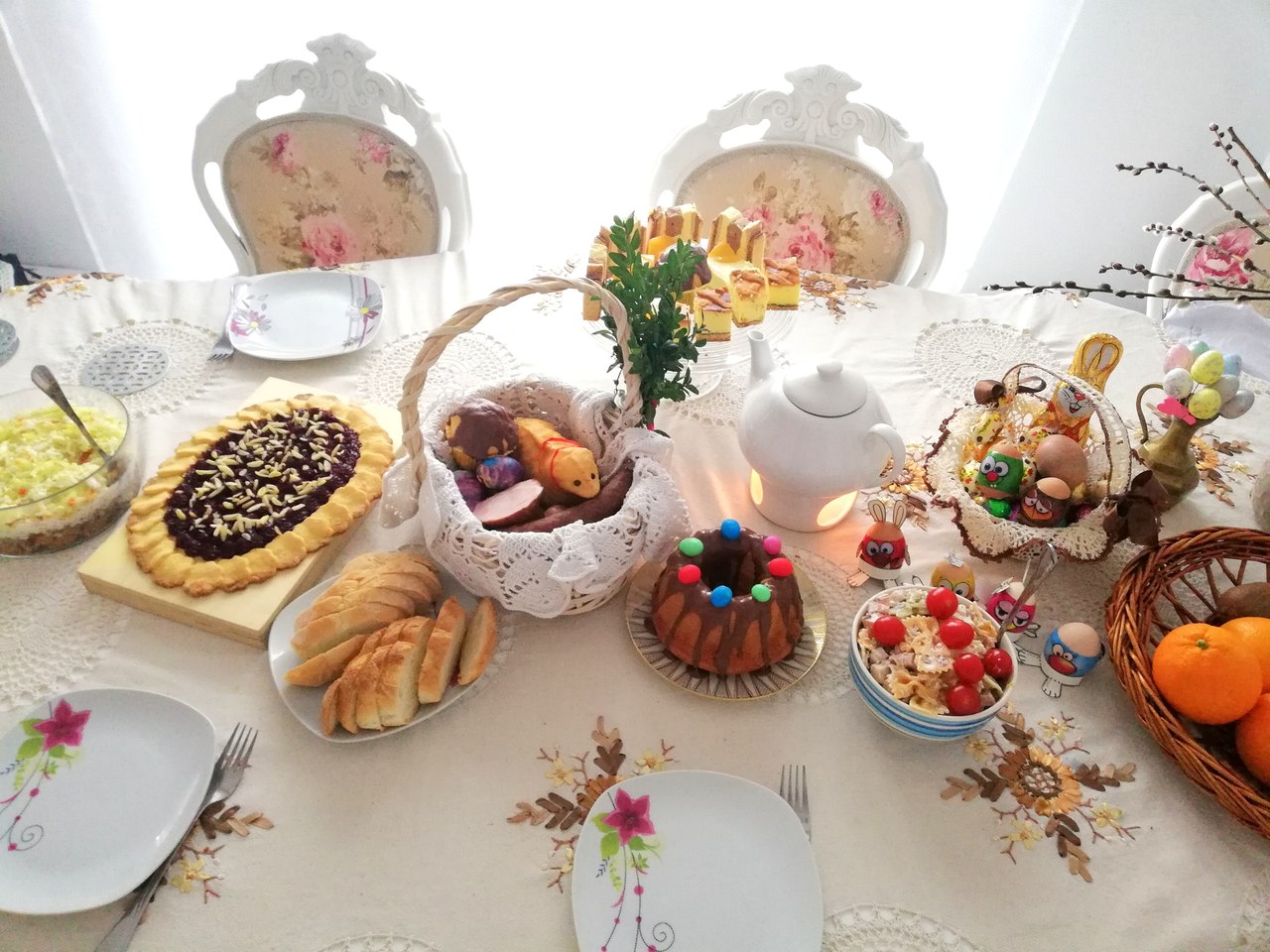 Śniadanie wielkanocne
W tym dniu tradycyjnie spożywa się śniadanie wielkanocne, 
składa życzenia i dzieli święconką.
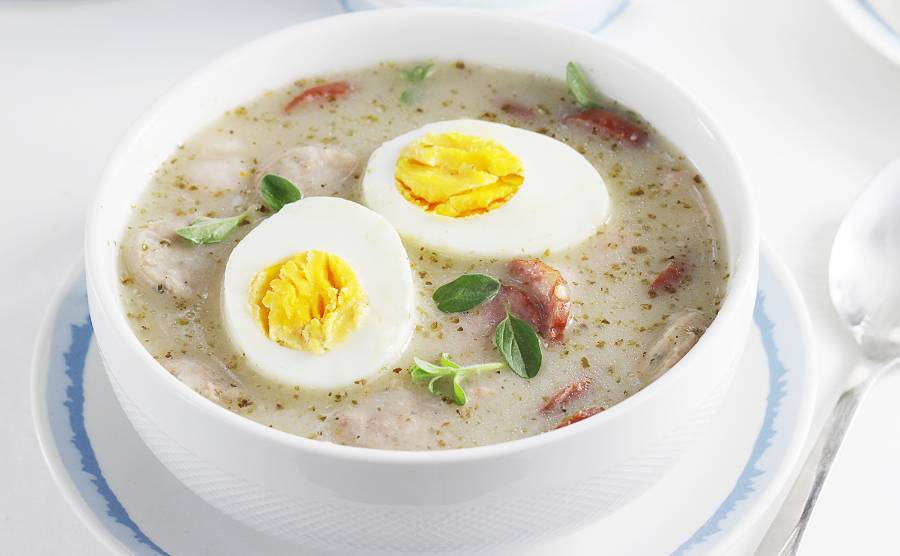 Żurek wielkanocny
Prawdziwe świąteczne śniadanie nie może odbyć się bez żurku wielkanocnego.
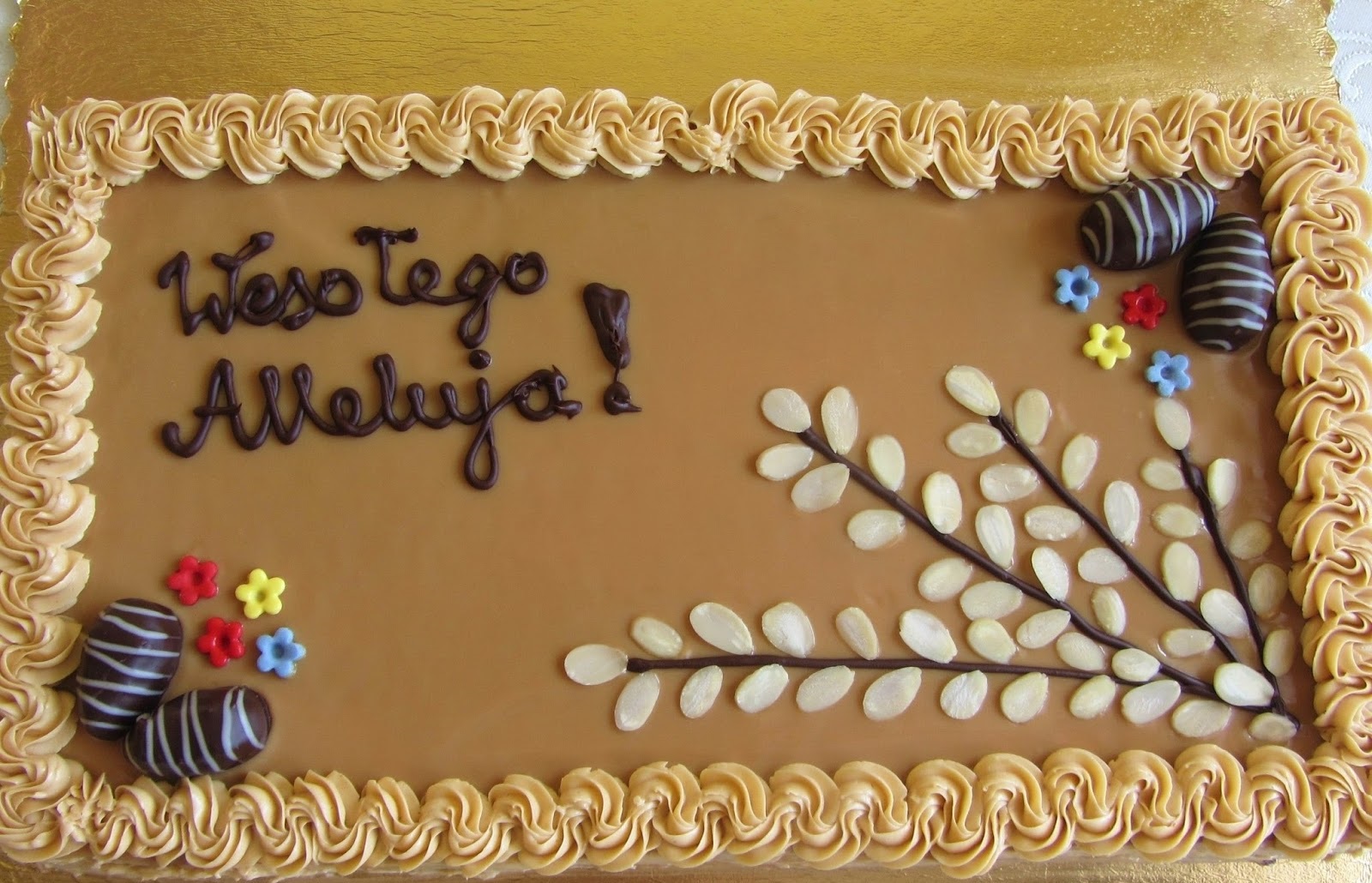 Mazurek wielkanocny
Mazurek wielkanocny to tradycyjne ciasto na Wielkanoc.
Rzeżucha
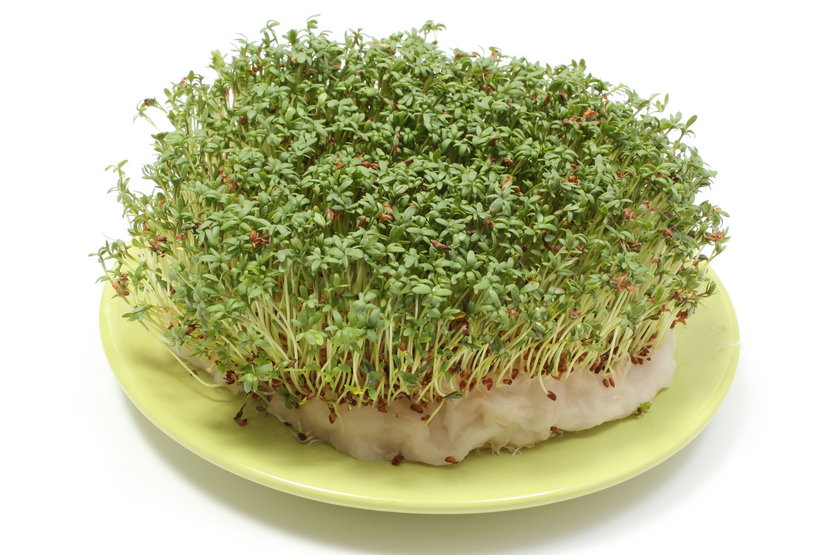 Rzeżucha pojawia się na wielu wielkanocnych stołach. Przypomina zieloną łąkę i na niej na stole powinno się stawiać baranka.
Zając wielkanocny
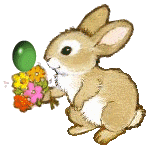 Jednym z symboli  Wielkanocy jest zając wielkanocny. 
Ma on bardzo pozytywną symbolikę. Przede wszystkim jest zwiastunem nadchodzącej wiosny. Symbolizuje również płodność oraz szczęście.
Kurczaczek
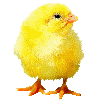 To symbol nowego życia, odrodzenia. Powinien się znaleźć się wśród świątecznych dekoracji stołu wielkanocnego.
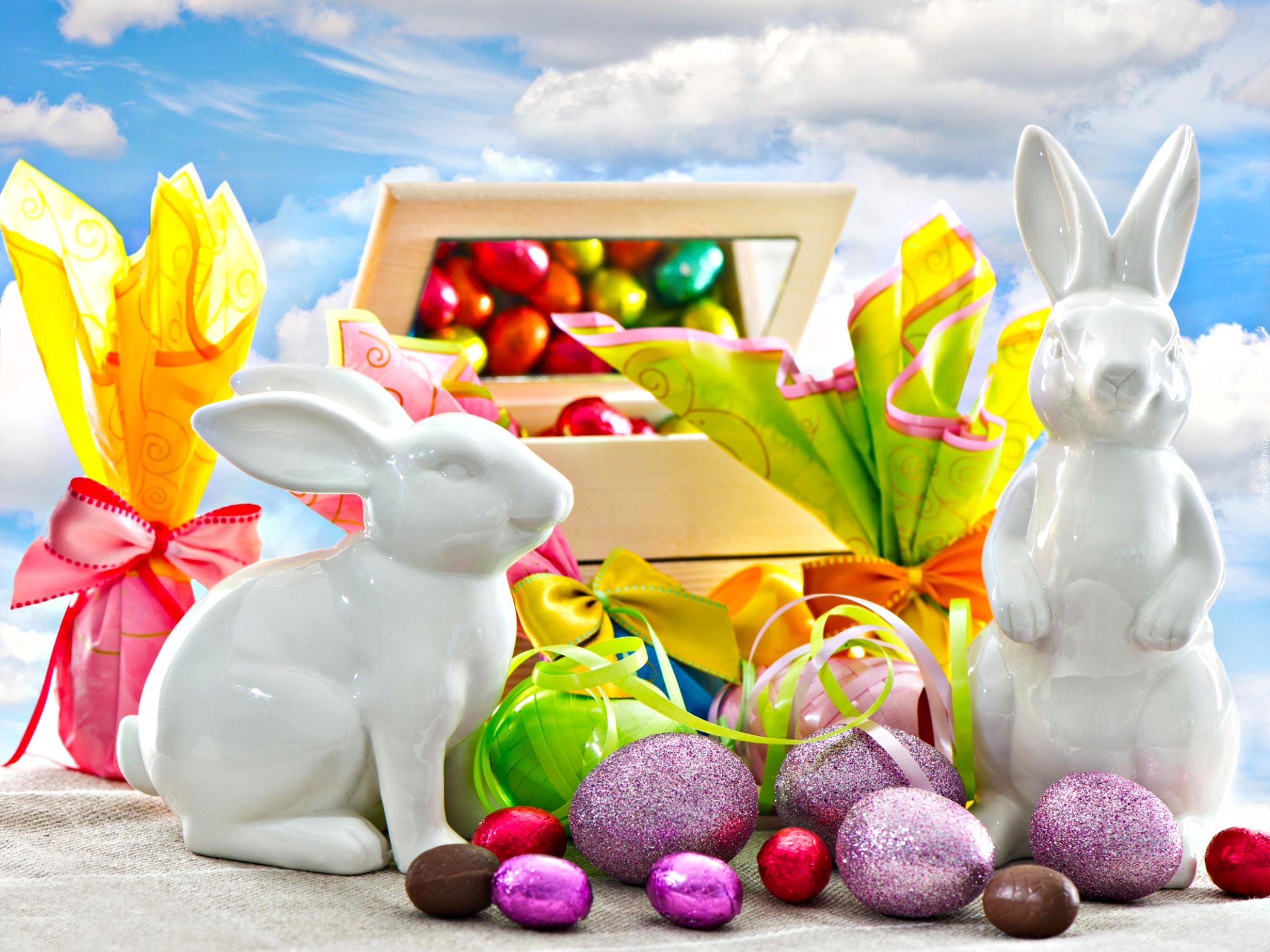 Szukanie zajączka
To zwyczaj obdarowywania dzieci upominkami. 
Przynosi je zajączek wielkanocny i ukrywa w domu lub ogrodzie.
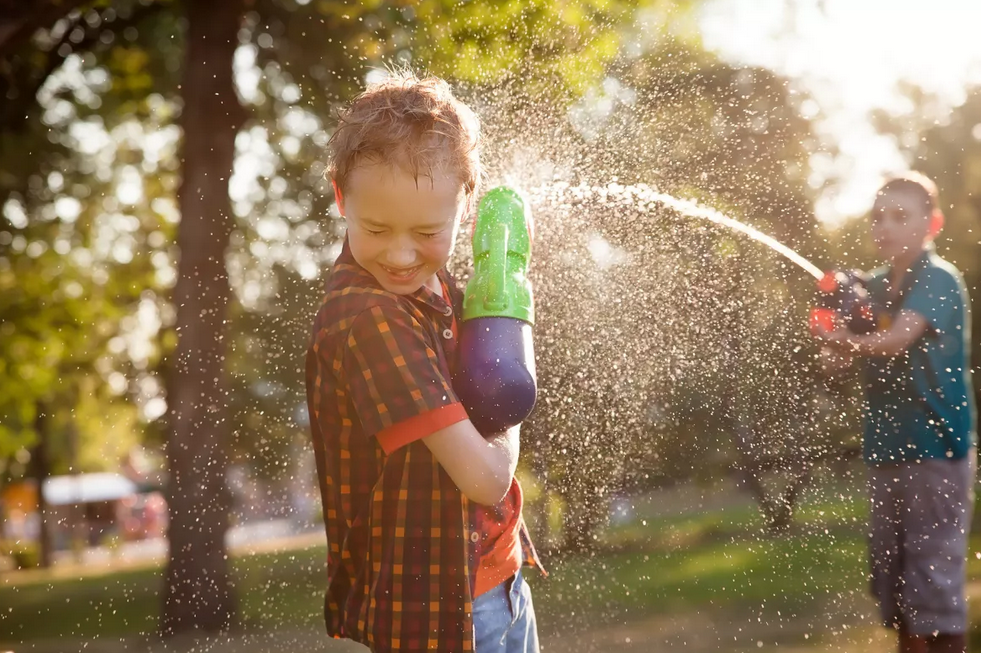 Śmigus - Dyngus
Zwyczaj polewania się wodą w poniedziałek wielkanocny.
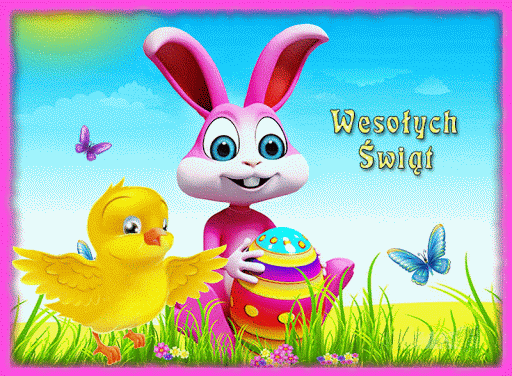